GEOS 22060/ GEOS 32060 / ASTR 45900
What makes a planet habitable?
Lecture 12
Tuesday 8 May 2018
Today
Presentation of Yang et al. 2013
Mass balance and water balance for a hillslope
Earth-climate stabilization: looking under the hood of the carbonate-silicate feedback
The carbonate-silicate feedback hypothesis
Testing the hypothesis 
Refining the hypothesis
Long-term climate evolution
The carbonate-silicate feedback hypothesis
Testing the hypothesis 
Refining the hypothesis
Carbonate-silicate feedback hypothesis
(Operational) definition of habitable planet:
Habitable planet ≈ maintains surface liquid water over timescales relevant to biological macroevolution
On Earth, long-term climate stability involves the nonlinear temperature dependence of greenhouse gas drawdown by weathering.
Stabilizing feedback:
(Walker et al., JGR, 1981; Kasting et al., Icarus, 1993)
increase
increase GHG
concentration
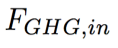 increase temperature
Habitable zone
*
r
too hot
stabilize GHG
concentration
too cold
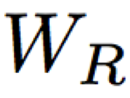 increase
Dependent on
which atmospheric
volatiles are available
[Speaker Notes: RETAIN WATER

So there’s no shortage of planets. And assuming there’s enough stirring of orbits early on to guarantee a non-negligible endowment of water for terrestrial planets, The question of the nearest habitable planet really boils down to whether they can hang on to their water. 
Take Earth as an example: this is not easy because the Sun’s luminosity is changing, and the rate of tectonic activity is also changing, and even a small imbalance between greenhouse gas supply and greenhouse gas removal would cause disaster if sustained. So unless our planet is very fortunate there is a need for a stabilizing feedback. And so an idea was developed on the basis that we are not very-lucky: (Carbonate-silicate feedback) (Start in equilibrium – ghg_in = ghg_outthe …  Describe) And this concept is so useful in understanding Earth history, that when we think of the circumstellar HZ on planets-in-general, we think of it as the range of distances from the star within which climate-stabilizing feedback *might* operate.]
The carbonate-silicate feedback hypothesis involves both on-land weathering and seawater chemistry
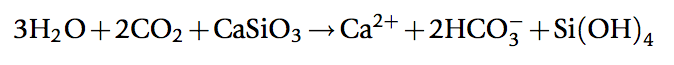 atmosphere
rocks
discharge to ocean
seafloor
precipitates
dissolved in ocean
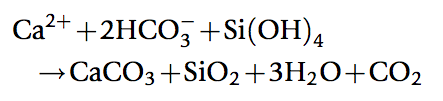 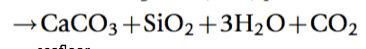 Short-term vs. long term carbon cycle
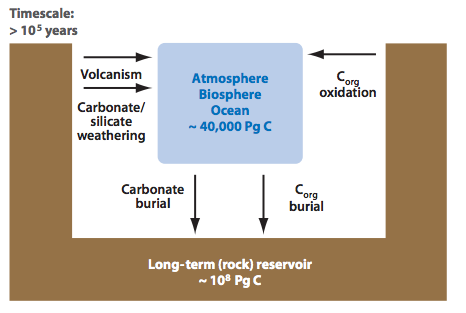 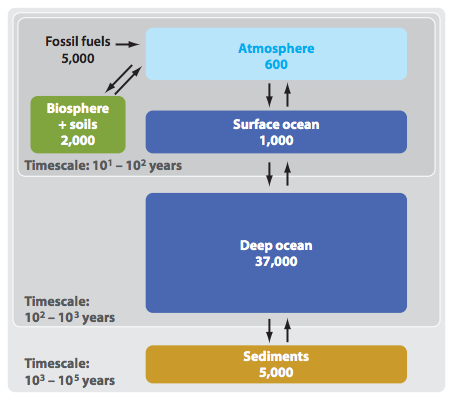 ANTHROPOGENIC 
CLIMATE CHANGE
Units: Pg C
THIS CLASS
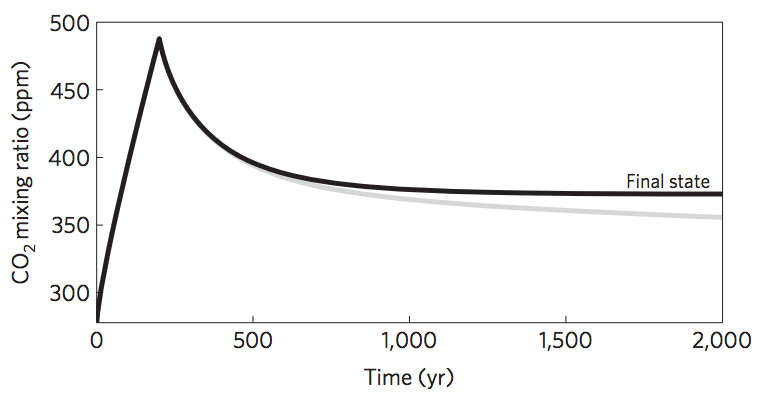 Zeebe, Annual Reviews
of Earth and Planetary
Sciences, 2012
Goodwin et al.
Nature Geosci. 
2009
Erosion driven by tectonic uplift is required to provide cations to balance CO2 supplied by volcanic outgassing.
C in atmosphere-ocean system: 3 kg/m2 , replenished every ~300 Kyr
Ca needed to “neutralize” C: ~102 kg/m2/Myr (continental area, Ca:C stochiometry)
Ca content of upper continental crust: ~5 wt%  ~100 km3/yr of rock must have its Ca leached to balance volcanism.
Observed sediment (suspended/bedload) flux: 8 km3/yr; roughly in balance with rock uplift by tectonics.
Soil-profiles grow slowly and diffusively ( and are rarely >>100 m deep), too slow to balance Ca2+ demand.

Plate tectonics needed for Earth-climate stability (in order to supply cations to balance volcanic fluxes of CO2).
(However, would volcanic outgassing cease without plate tectonics?)
What controls the weathering rate?
Water supply (to flush away dissolved products)
CO2 concentration (acidity; thermodynamics)
Temperature ( kinetics)
Reactive surface area (uplift/tectonics/erosion)
Global denudation is focused in mountain areas (tectonic uplift) During periods of Earth history when there were more (less) mountains, one would expect more (less) silicate weathering for a given temperature.  Mountains (the result of plate collisions) cool the planet.
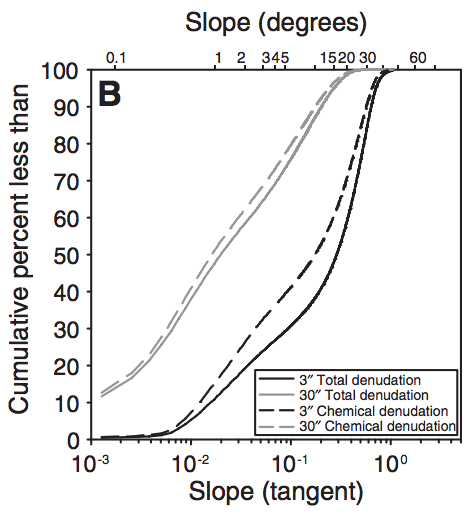 Chemical denudation is less weighted
to high elevations than total
denudation, because steepland
weathering is less efficient (cations
leached per kg rock eroded).
Larsen et al. Geology 2014
The key role of mountain belts in the C cycle on Earth:80% of global weathering product travelling as dissolved load occurs within a narrow range (0.01 – 0.5 mm/yr) of erosion rates.
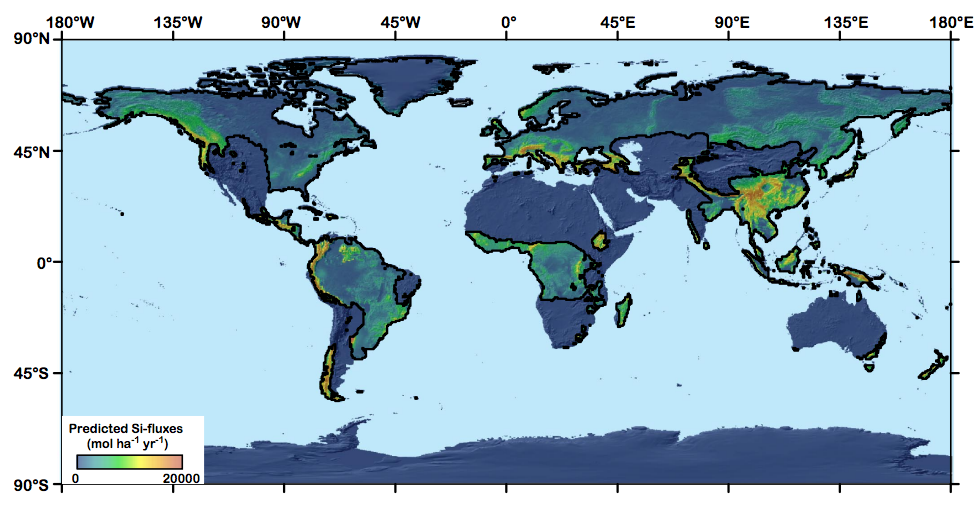 Key zone for 
stability of Earth 
climate over the past
10 Myr
Si fluxes
are a proxy
for overall 
chemical
weathering
fluxes
Black line marks boundary 
where precipitation
=evaporation
Hilley & Chamberlain, PNAS 2008
Since high elevation of SE Asia is an
accident of plate tectonics, is Earth climate stability
a tectonic accident?
Predictions for pCO2 and temperature based on the Walker et al. 1981 hypothesis:
log(pCO2)
secular decrease
plate-tectonic 
cycles
Endgame for Earth’s biosphere
4 Gya
now
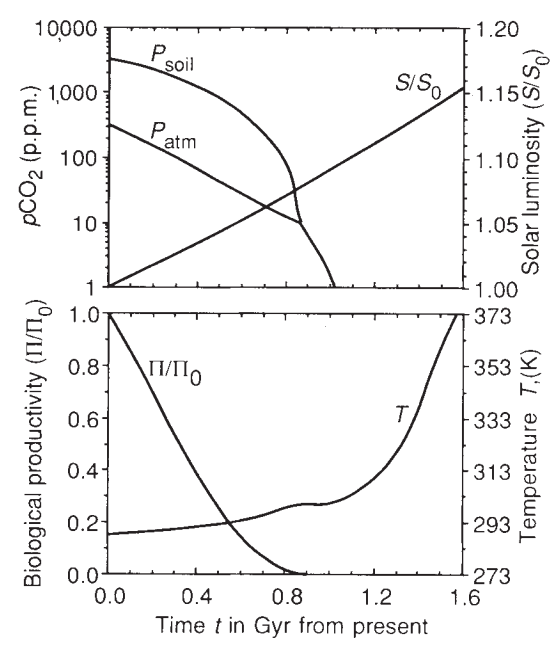 T
plate-tectonic cycles
4 Gya
now
Key factors:
(1) Increasing solar 
luminosity
(2) Plate tectonics
(mountains,
“weatherability”)
biological
productivity
Caldeira et al. 1992 Nature:
“Life span of the 
biosphere revisited”
Tests for the carbonate-silicate weathering feedback hypothesis:
Seek present-day gradients in weathering (river input to ocean) corresponding to present-day gradients in temperature between watersheds.
Seek evidence for weathering increases during geologically-sudden warm events (hyperthermals).
(Because of the Faint Young Sun) look for evidence of higher pCO2 in the distant geologic past.
CO2 versus time for the last 0.5 Gyr
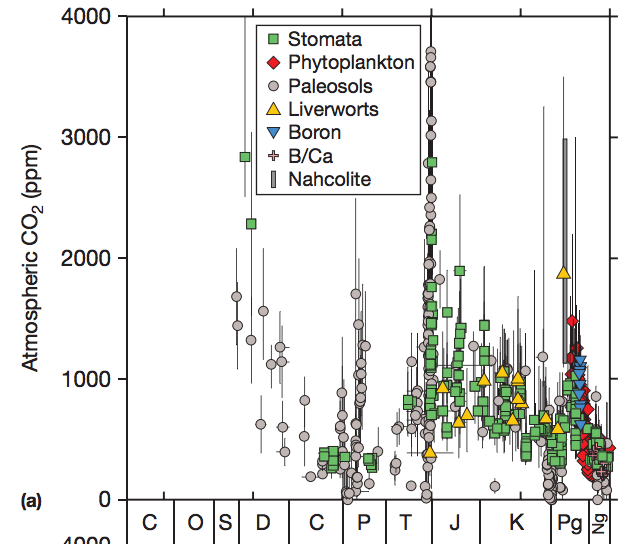 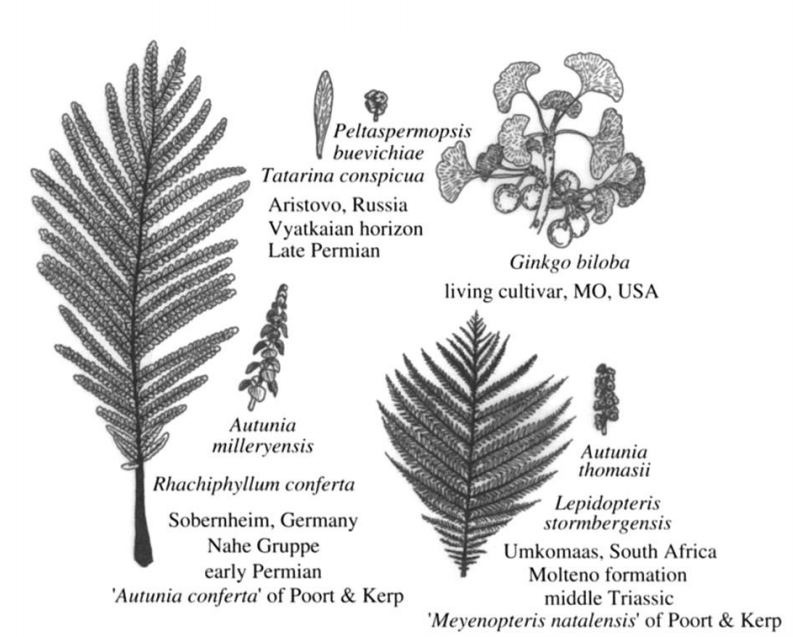 Stomatal indices
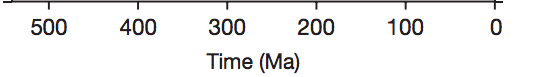 Q: When CO2 goes up, does temperature go up?
A: Sudden rises in CO2 are accompanied by temperature rises;
    longer-term changes in temperature may have other controls, e.g. albedo.
Multiproxy
Stomatal indices
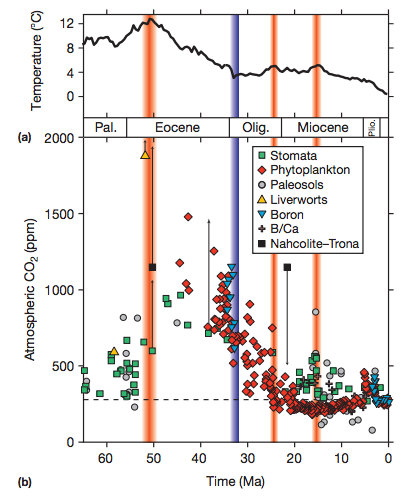 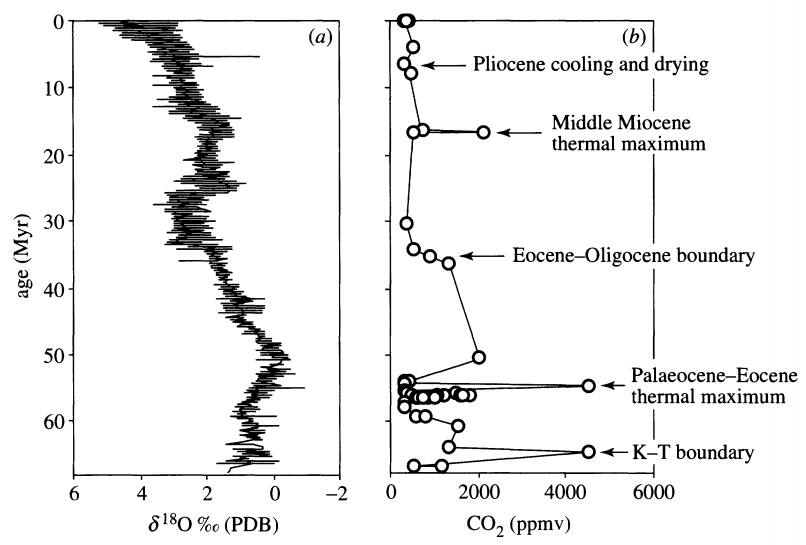 Retallack, Phil. Trans., 2002
Before 1 Mya, temperature
records are more reliable
than pCO2 records.
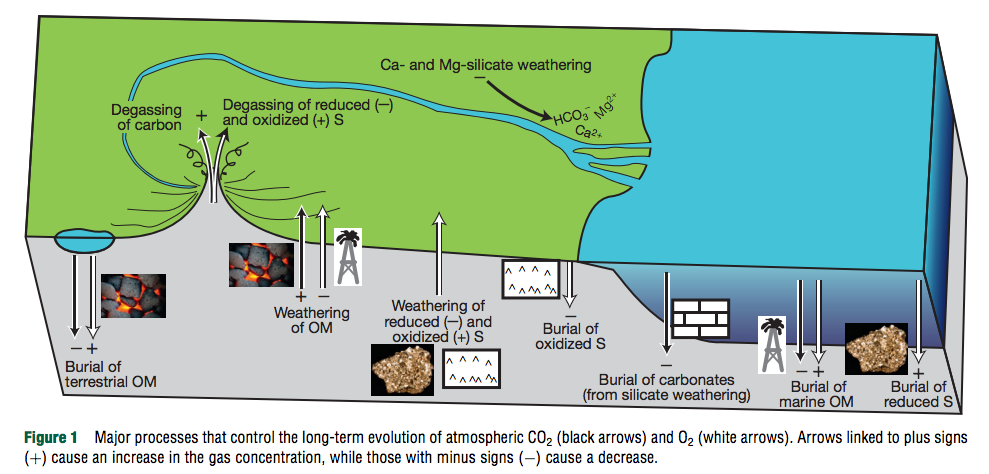 River input
Composition of upper continental crust (UCC) ~ composition of shales ~ composition of river sediments.

[Seawater] >> [UCC]: S, Cl, F, B, Mg, Na, K
[Seawater] << [UCC]: Pb, Al, Si, Fe
How river input (discharge x concentration) is measured
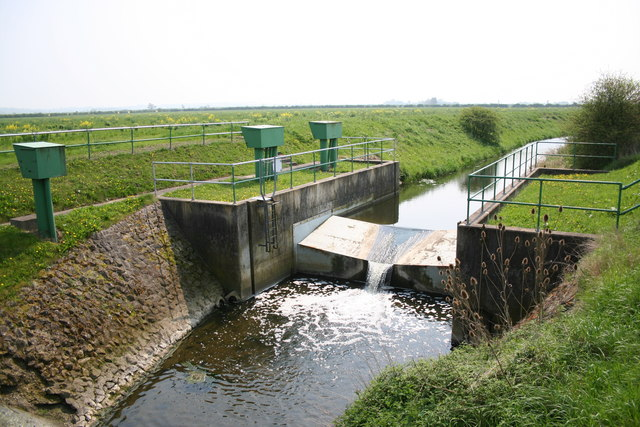 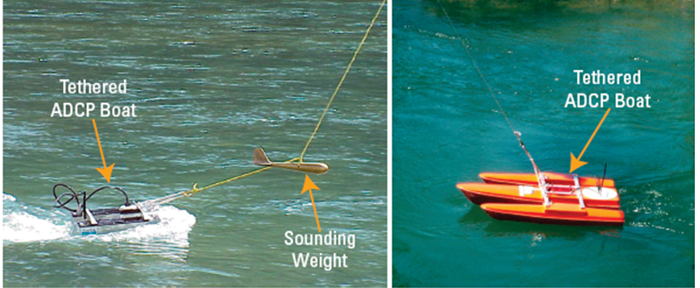 Acoustic Doppler profiling (discharge)
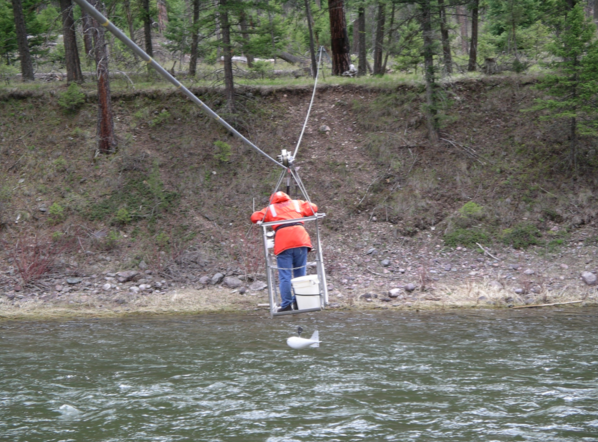 Stream gages (discharge)
Sampling for chemistry (concentrations)
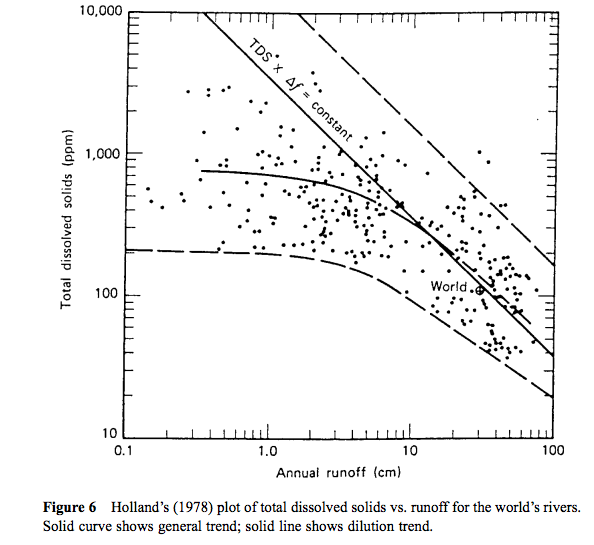 Concentration-
discharge
relationships show
dilution trend at 
large discharge

This trend is also
observed for the
seasonal cycle of
runoff in individual
rivers. Therefore,
constructing
an annual-average
budget requires
many concentration
measurements.
flushing-out 
of saturated
water parcels
dilution
Some support for T and runoff
control on weathering, but much scatter
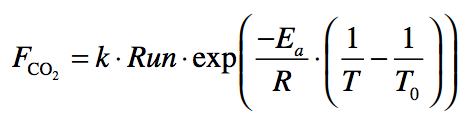 Data: 99 small granitic catchments
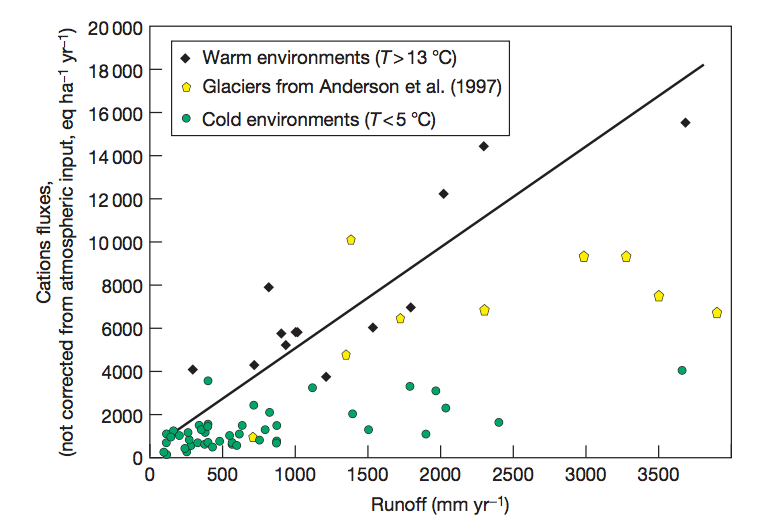 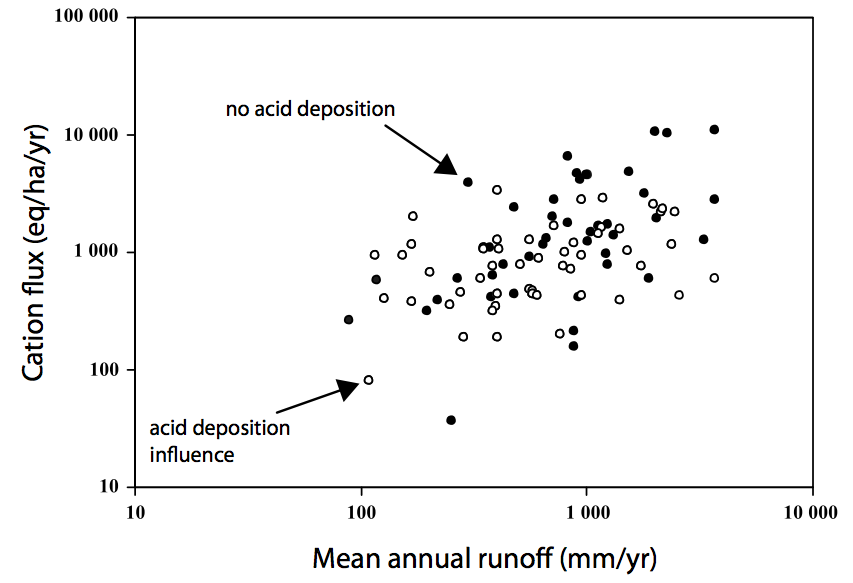 Oliva et al. 2003
Godderis et al. Rev. Min. Geochem. 2009
West et al. 2005 EPSL
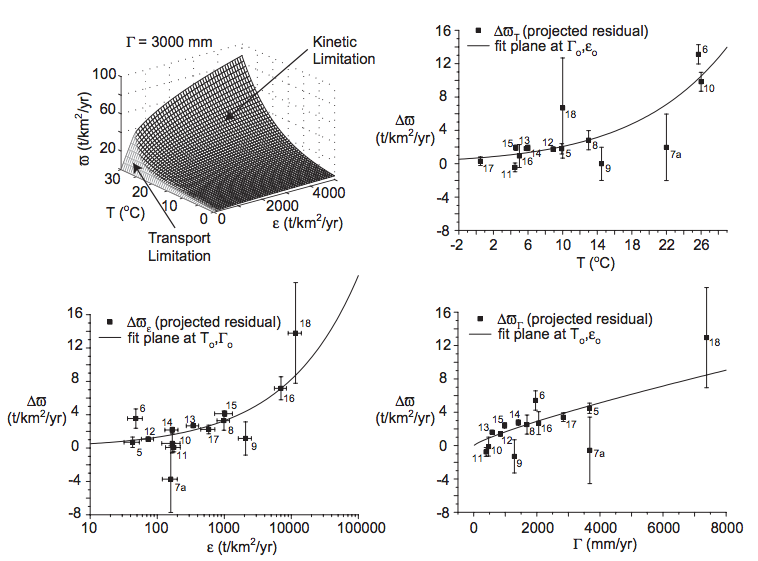 Testing the carbonate-silicate feedback hypothesis using seasonal and interannual temperature variability
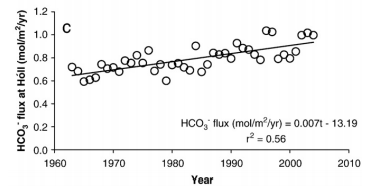 Gislason et al. 2009
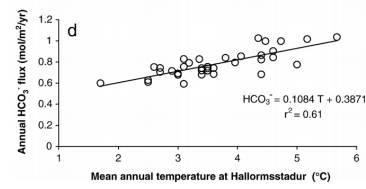 Icelandic watersheds showing a large,
recent temperature increase 
(natural experiment)
Testing the prediction of an increase in weathering rates due to temperature gradient from pole to equator
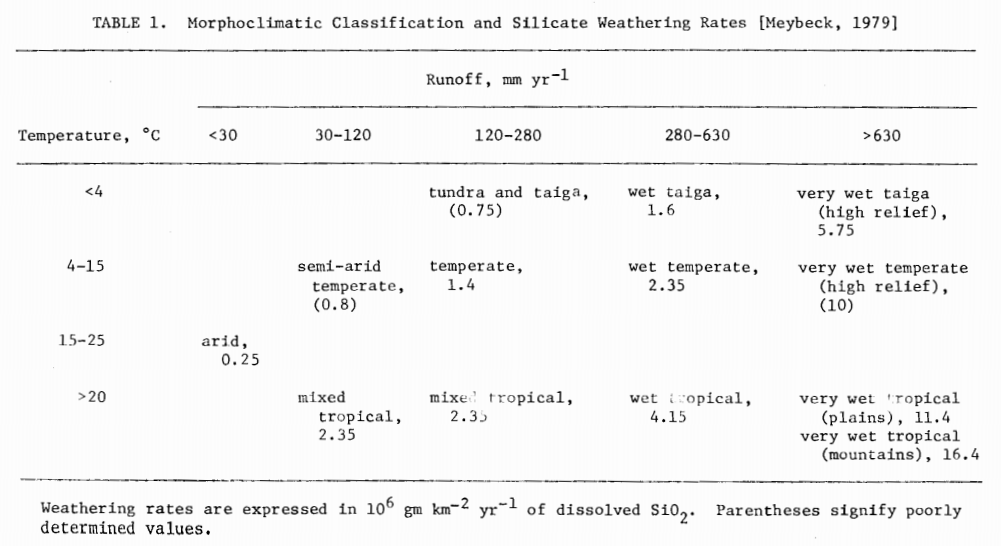 No evidence for T or runoff control onphysical erosion from 10Be data
10Be: spallation product of 16O, 1 Myr half-life, formed by neutron bombardment <~1 m from Earth surface
(Neutrons are cosmic-ray secondaries)
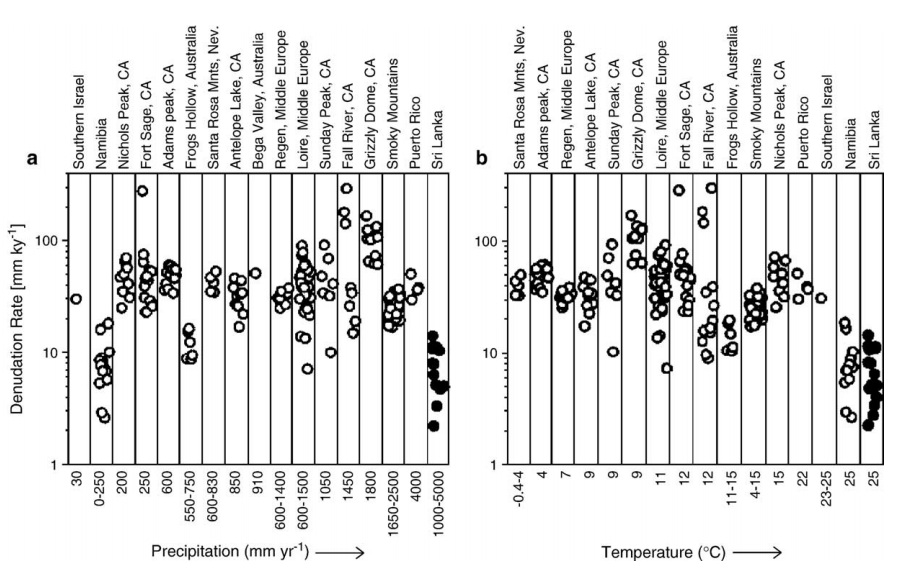 von Blanckenburg EPSL 2006
Testing the carbonate-silicate weathering feedback using present-day temperature gradients: Rivers and streams in Antarctica
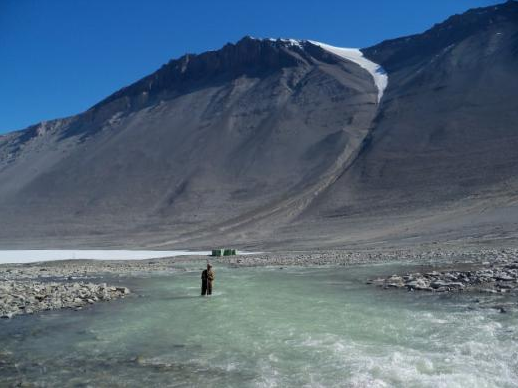 Nezat et al. GSA Bulletin 2001
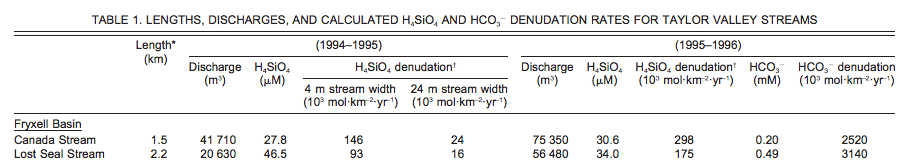 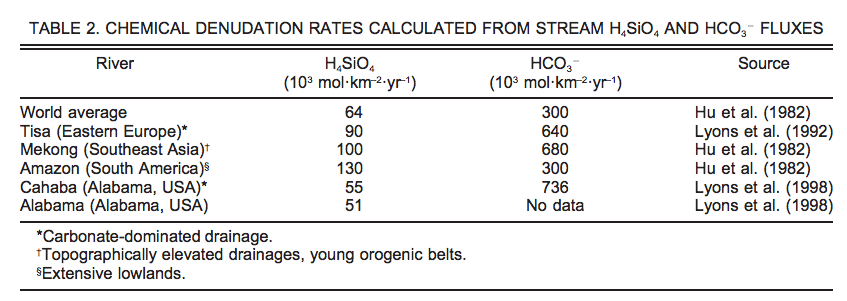 Testing the silicate-weathering feedback hypothesis with hyperthermals
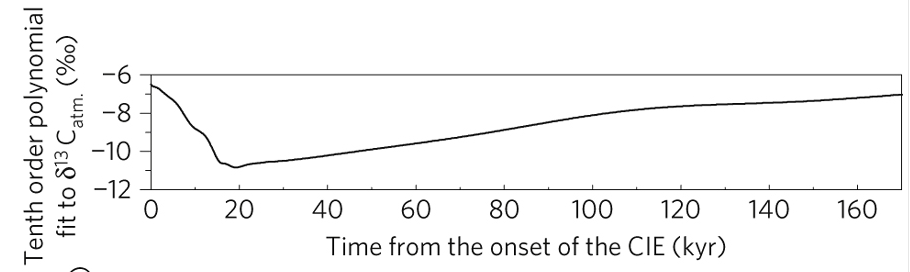 Cui et al. Nature Geoscience 2011
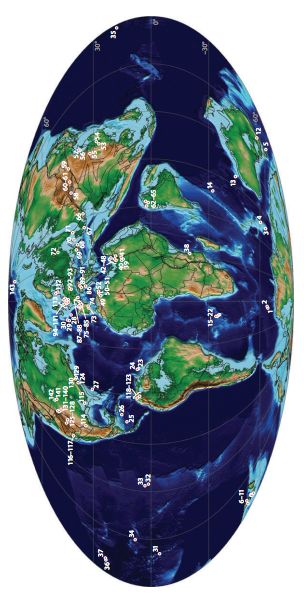 Paleocene-Eocene Thermal MaximumA hyperthermal 55 Mya
Adequate spatial 
coverage
Time resolution limited 
to > 1 Kyr by bioturbation
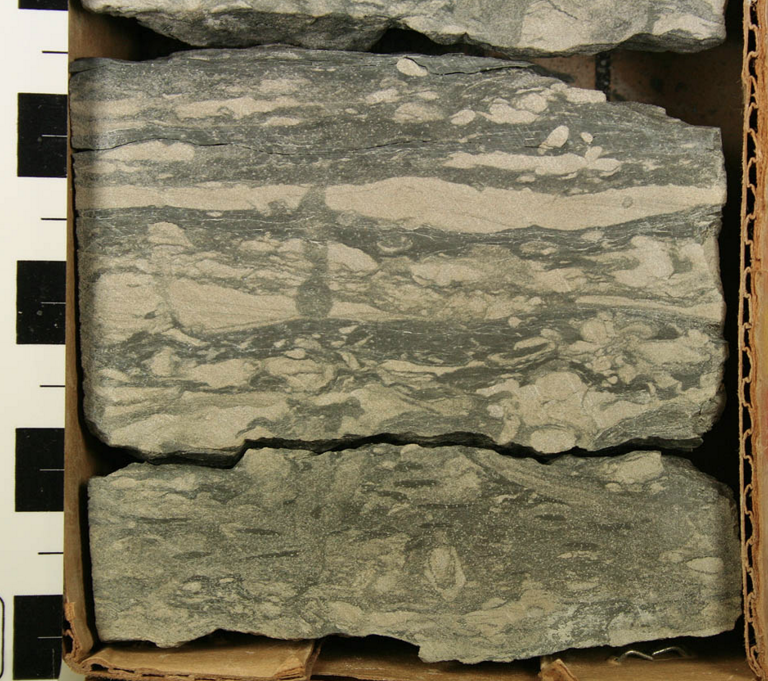 Though brief relative to the ~100 Kyr
timescale of the weathering feedback,
the CO2 release that triggered the PETM
was much more prolonged than 
anthropogenic CO2 release.
Sustained temperature rise:expect – increased weathering; intensified hydrologic cycle;CO2 drawdown on ~100 Kyr timescale
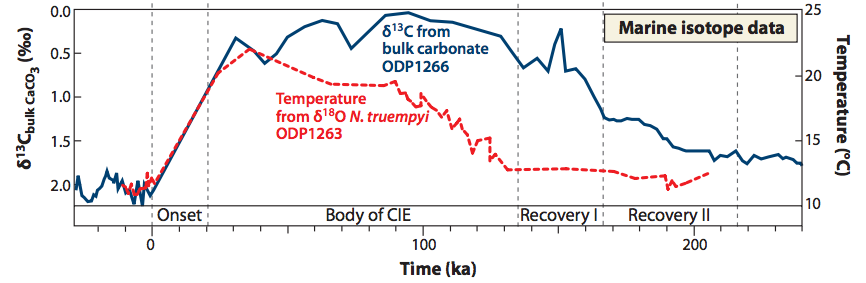 Time interval estimated using
cyclostratigraphy and helium-3 accumulation
Osmium-isotope systematics
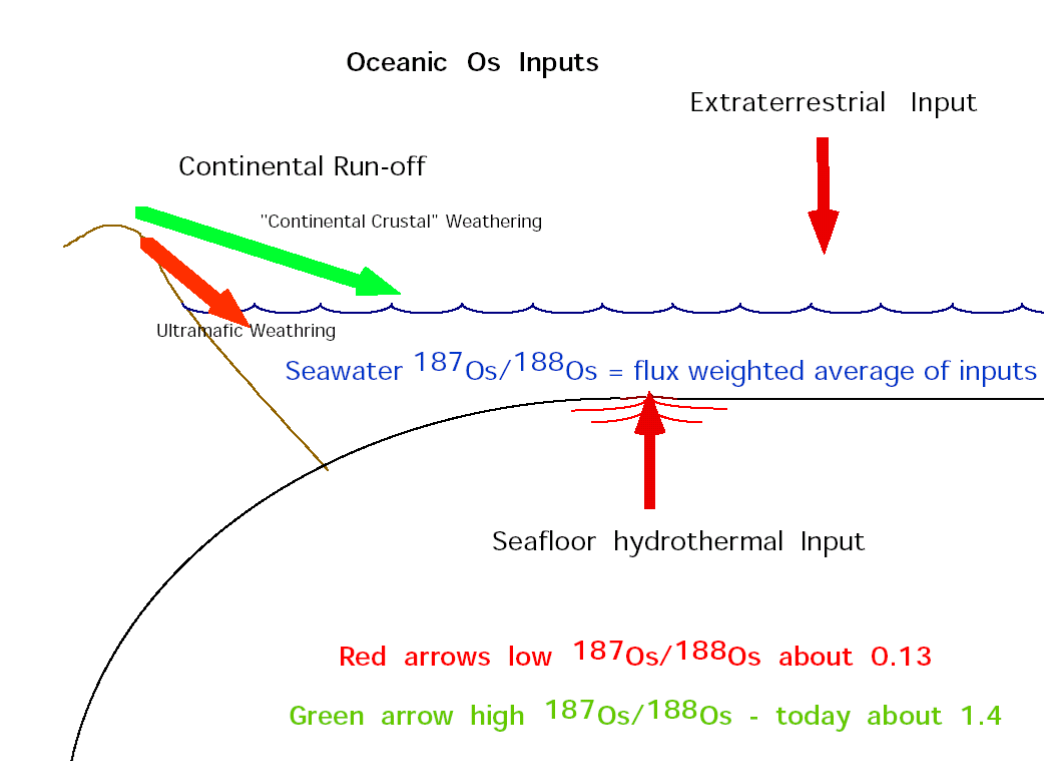 Evidence for increased  chemical weathering at the PETM
Dickson et al., P3, 2015
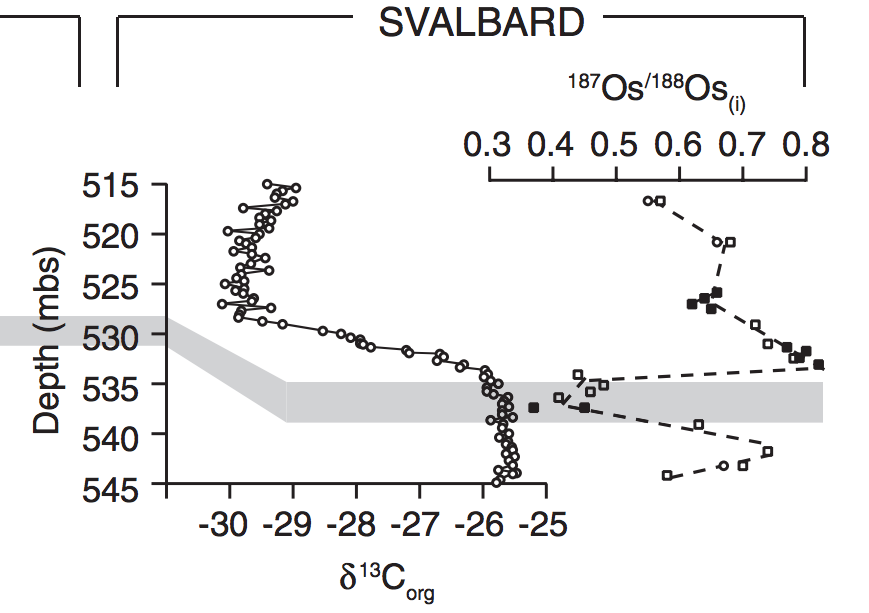 mbsf = meters below sea floor
Toarcian Oceanic Anoxic Event
Cohen et al. Geology 2004, “Osmium isotope evidence for the regulation of atmospheric
CO2 by continental weathering.”
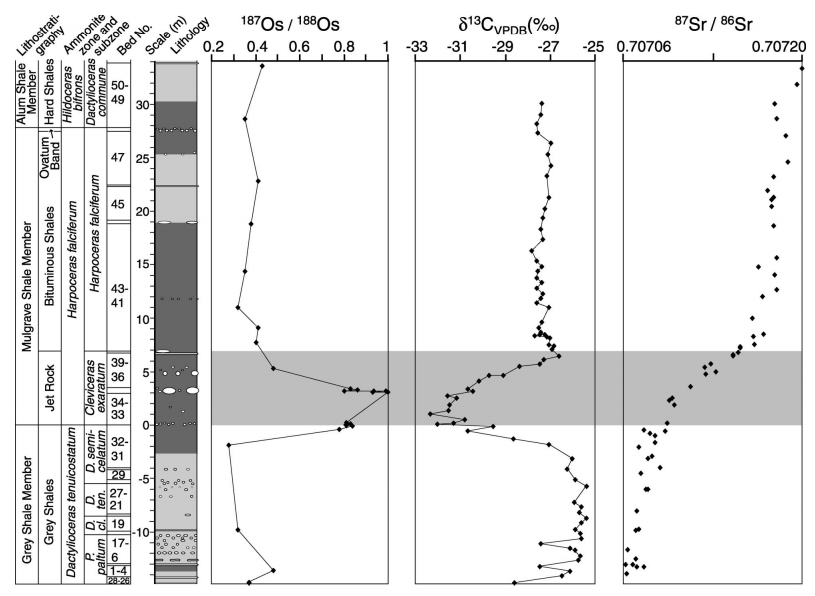 Jet Rock
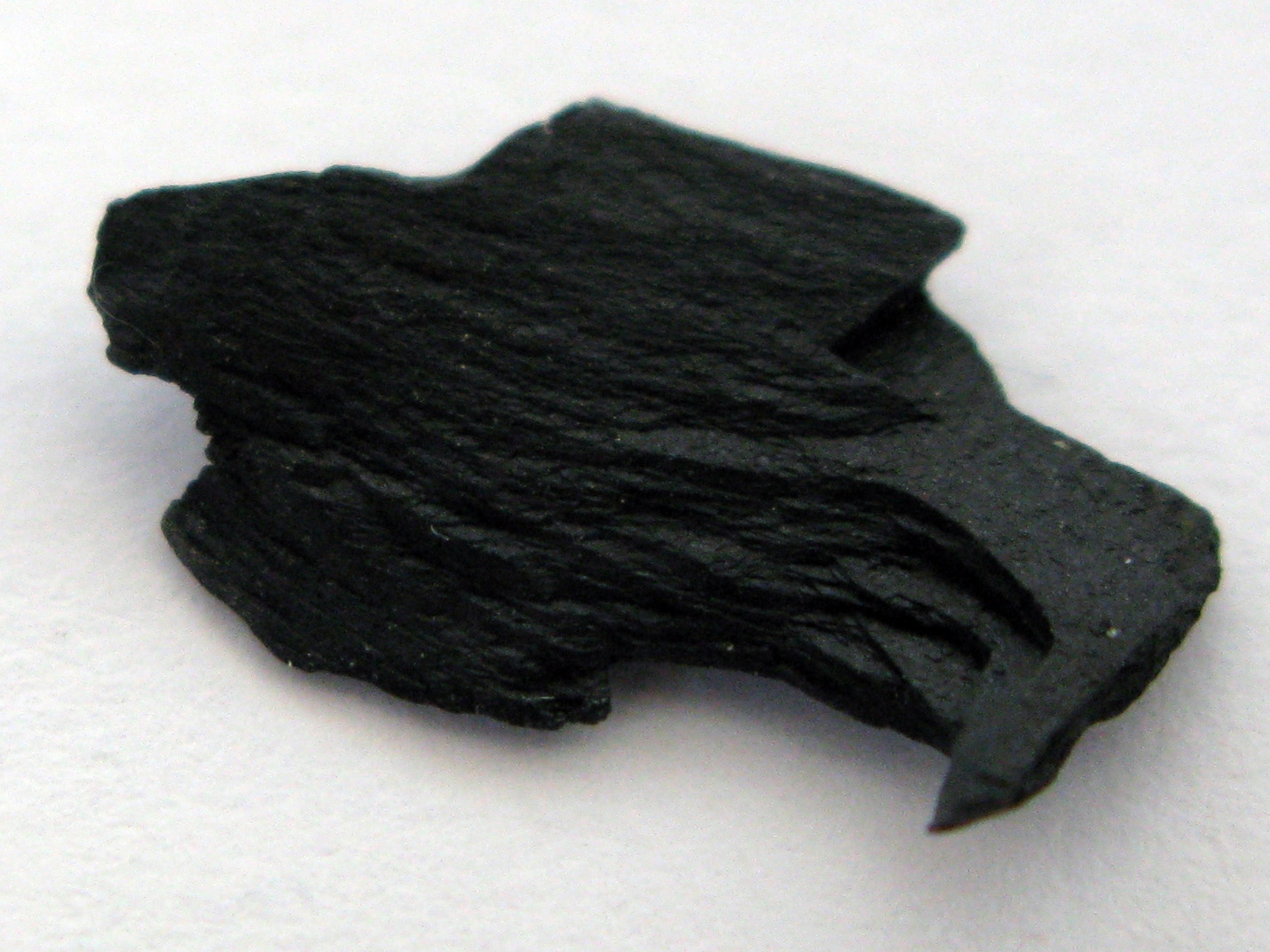 Refining the carbonate-silicate weathering feedback  hypothesis: shift from direct T to indirect hydrologic controlMaher & Chamberlin Science 2014
The next part of today’s lecture follows Maher & Chamberlain, “Hydrologic Regulation of Chemical Weathering and the Geologic Carbon Cycle,” Science, 2014 (required reading)
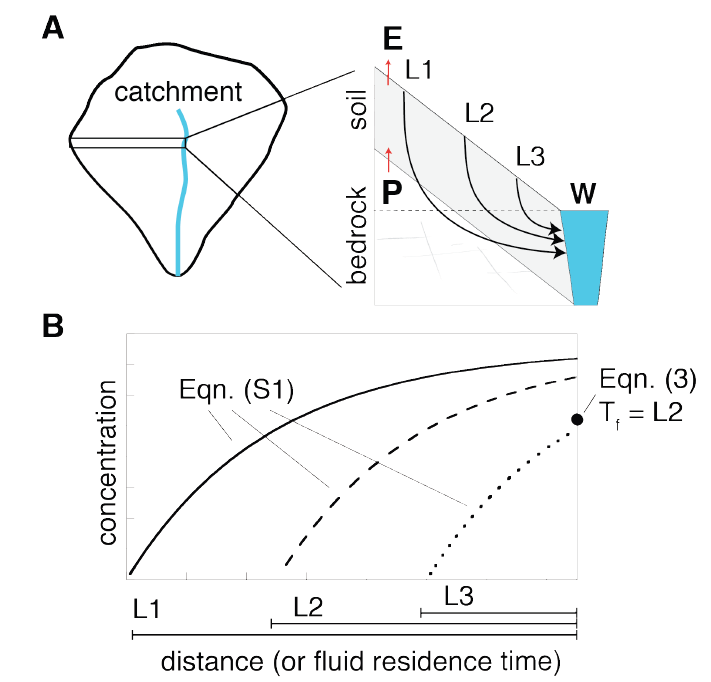 Damkohler number
(widely used)
“Damkohler Coefficient”
(used only by Maher & Chamberlin 2014)
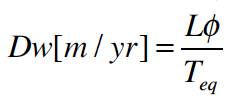 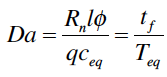 multiply by q
“length x porosity / chemical-equilibration timescale”
“fluid flow timescale /
chemical-equilibration timescale”
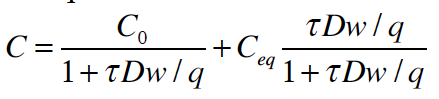 C  C_0 as tau  0
C C_eq as tau  infinity
integration over an exponential distribution of travel times not
shown (see Maher & Chamberlin 2014, supplementary
equations S6-S8)
Main controls on solute flux: age of soil and travel-time of fluid
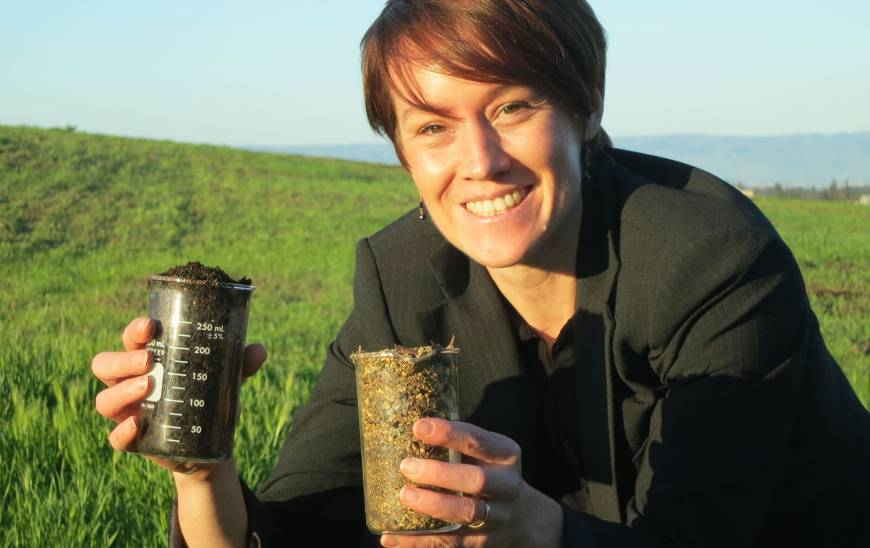 Central California
marine terrace
chronosequence
Kate Maher
(lead author of 
required reading)
young soil, more reactive
old soil, less reactive
Symbols: output from a reaction-transport modelCurves: analytic fit
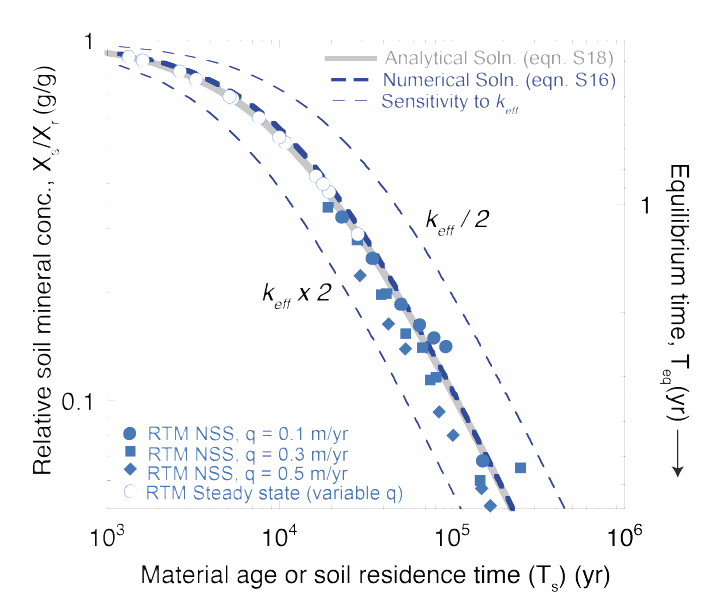 Soil Production rate approximately balances
Erosion rate (and, less precisely, rock uplift rate)
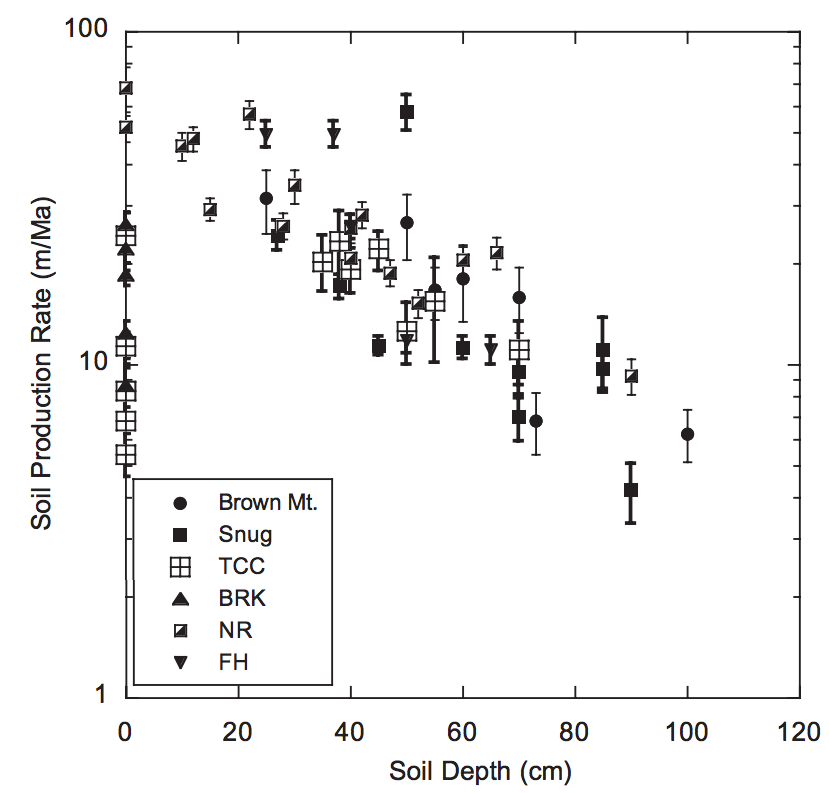 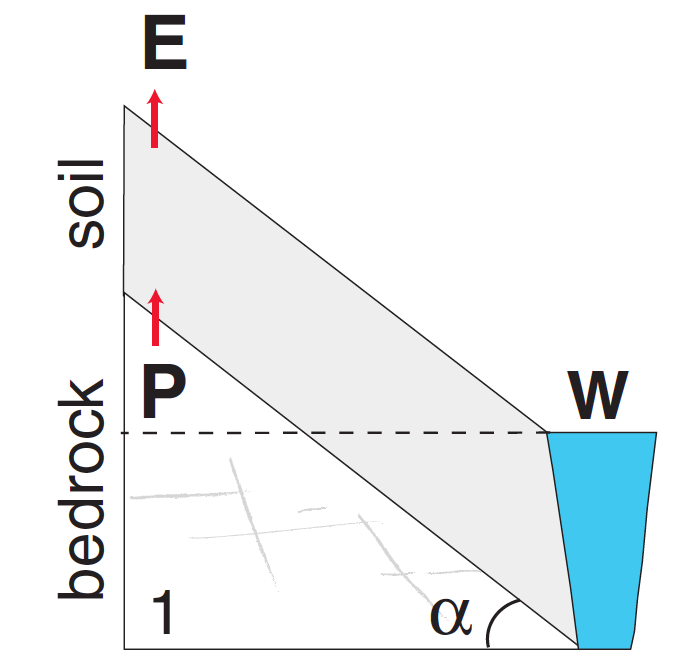 Negative feedback
on soil thickness
Heimsath et al.,
Earth Surf. Proc. & Landf.
2009
Mountain soil thicknesses 
are usually <~O(1) m
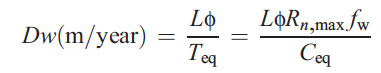 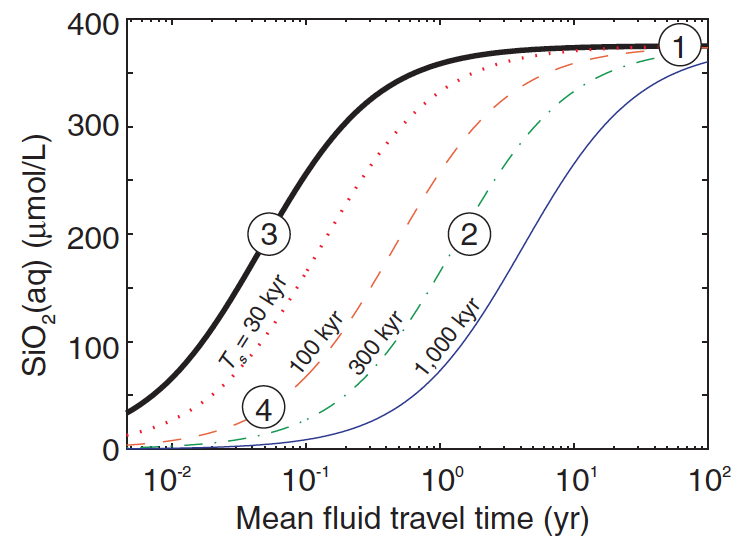 Ts = soil age
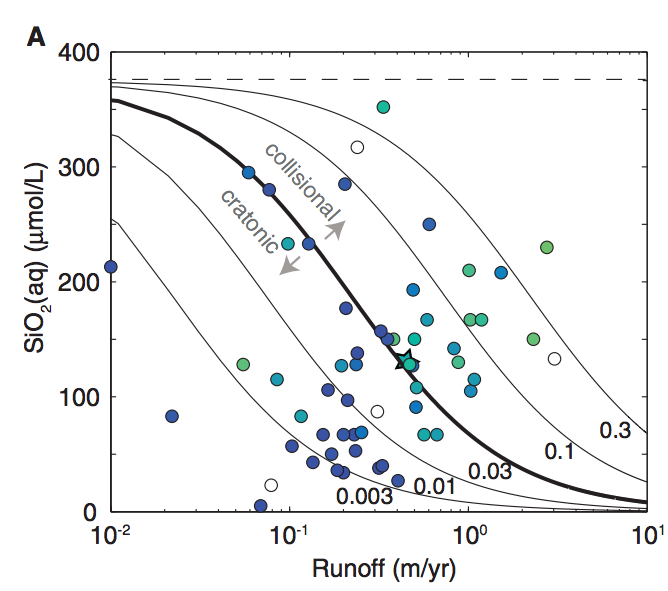 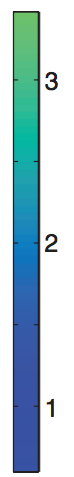 contours: 
Damkohler 
coefficient
0.3
0.03
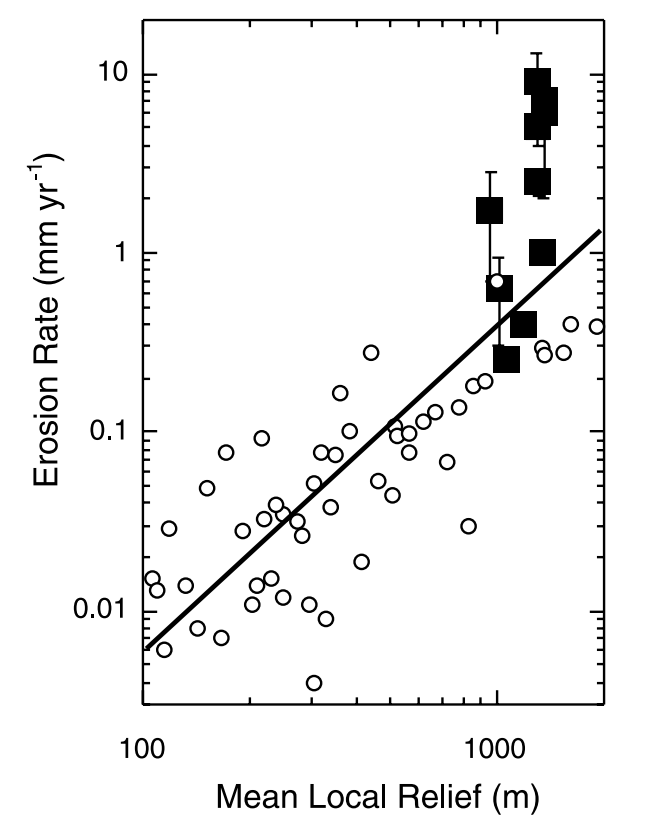 Note: effect of orographic precipitation
0.003
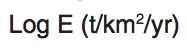 mm/yr
rock
uplift
(local relief: 10 km window)
Montgomery & Brandon
EPSL 2002: negative feedback on mountain height
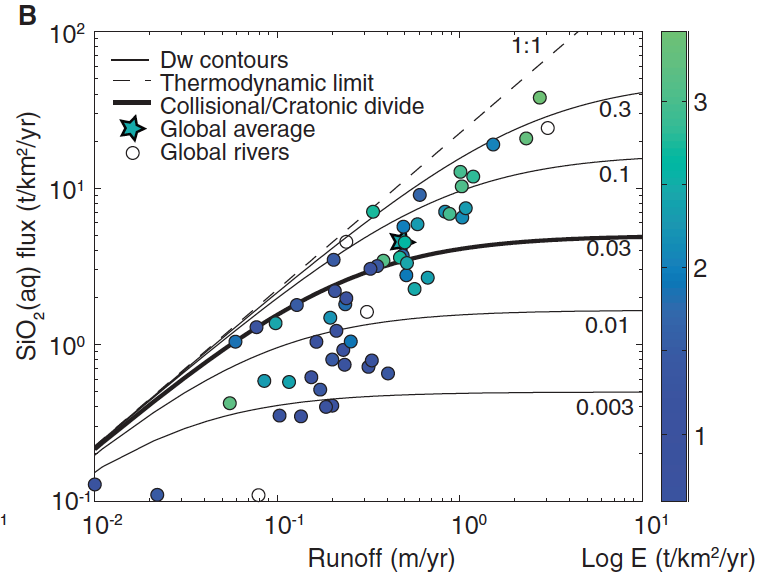 Where’s the effect of temperature?
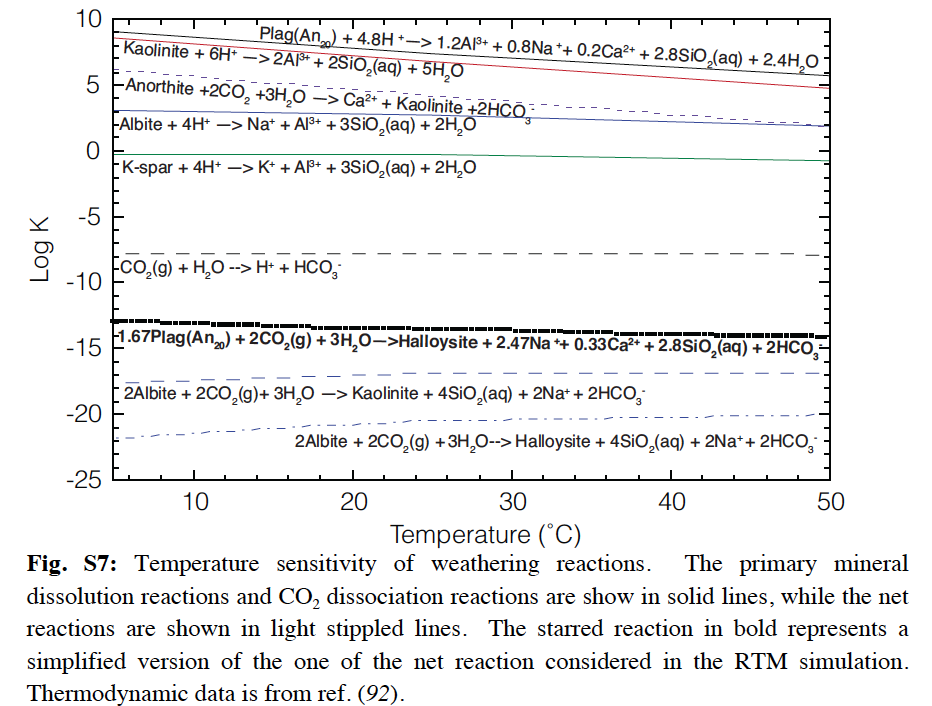 Where’s the effect of temperature?
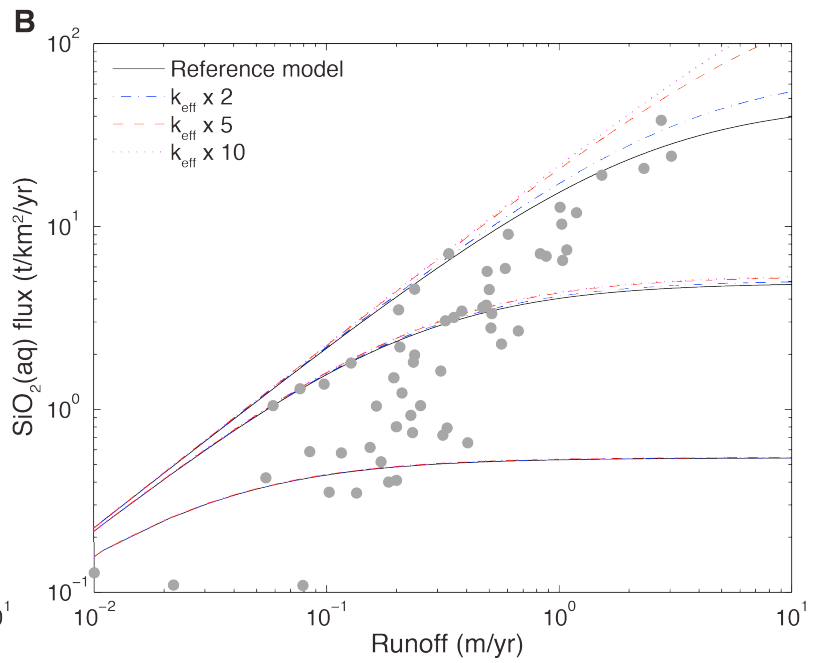 Direct effect of T is small;
strong indirect hydrologic
effect.
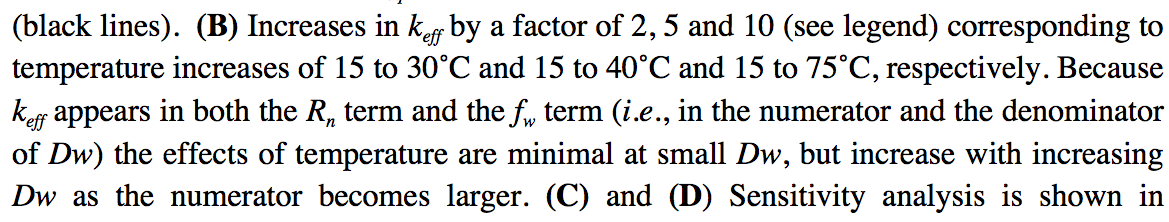 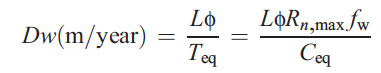 fw = fraction of fresh minerals
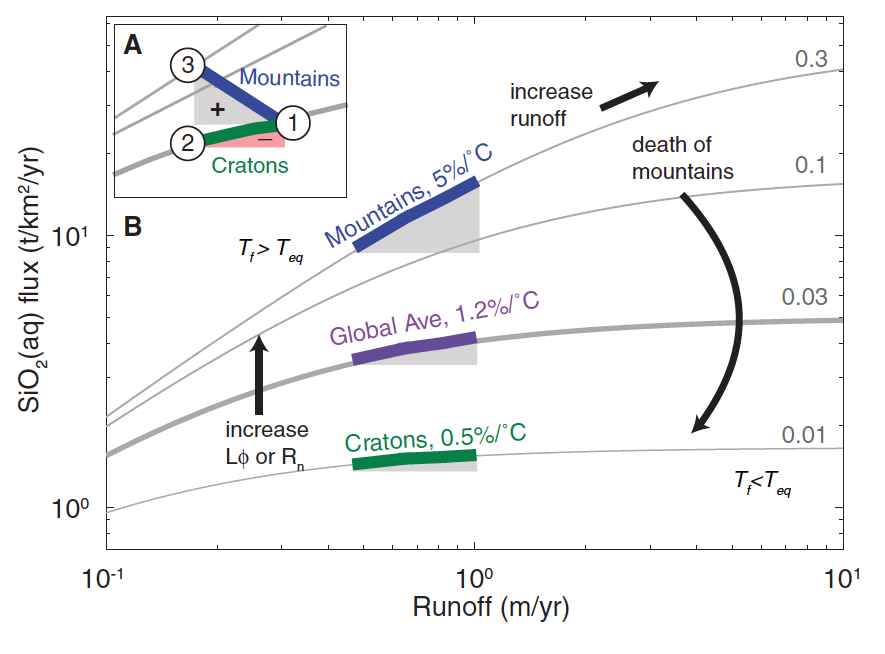 Manabe et al. 
Climatic Change 
2004
or fw
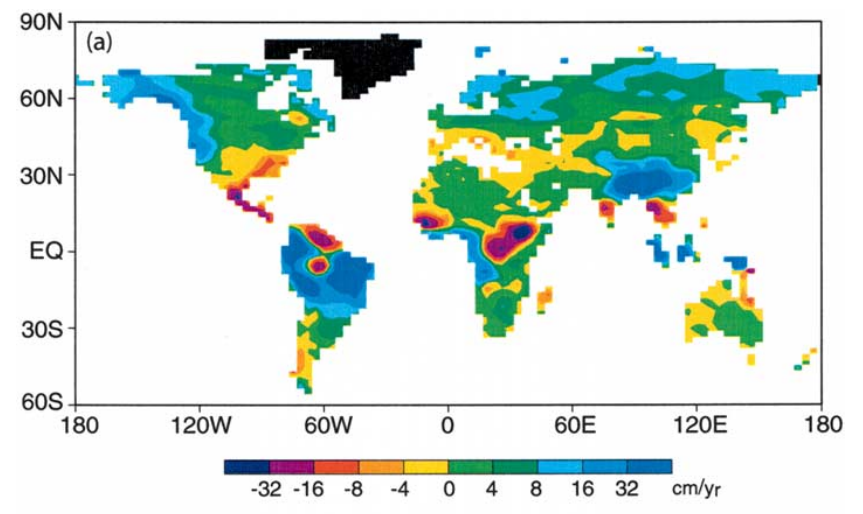 Maher & Chamberlain Science 2014:
Earth’s thermostat is mediated by wetting of mountain belts in response to global warming
runoff change (cm/yr)
Return to the Paleocene-Eocene Thermal Maximum (55 Mya): consistent with Maher & Chamberlin?
PETM: geologically-rapid injection of isotopically light C  global warming.
	    how did Earth’s climate recover?
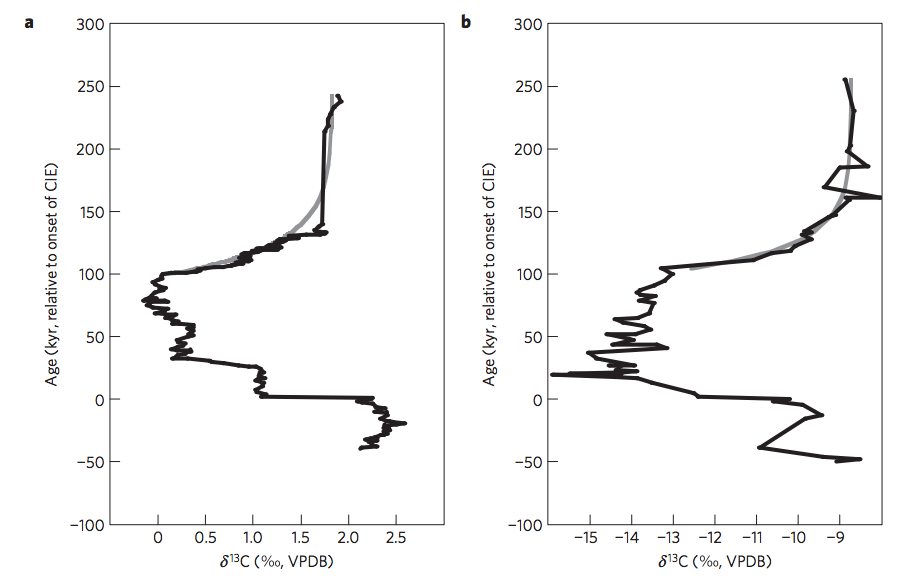 Bowen & Zachos,
Nature Geoscience 2010
Predictions of M&C 2014 for the PETM:
Extent of weathering should increase 
   (clay mineralogy reflecting deeper weathering)
Rainfall should increase (at least in mountainous zones relevant to weathering).
There is a global kaolinite spike at the PETM
Kaolinite = clay formed from thorough intense leaching of parent rock; associated with humid climates
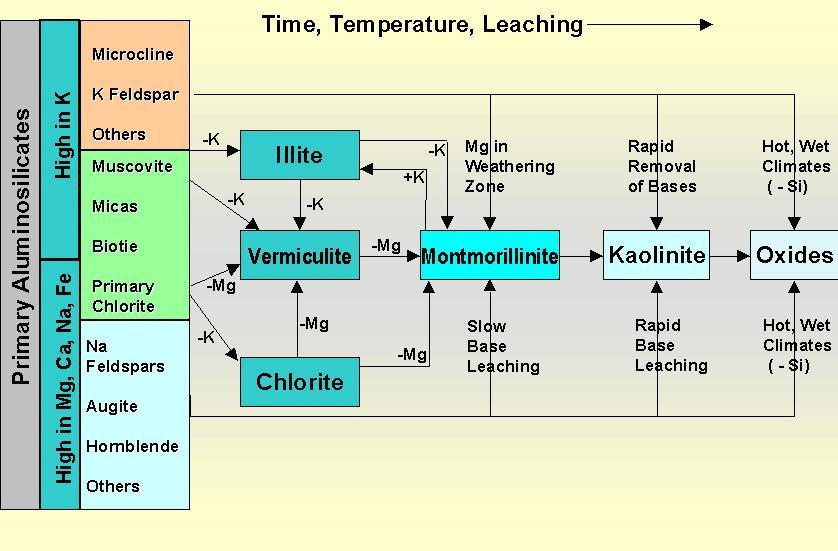 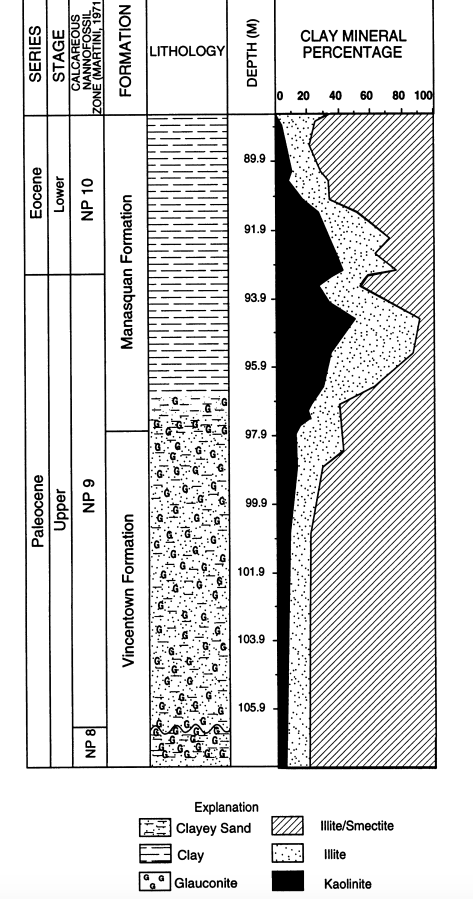 Gibson et al. 
Sedimentary 
Geology 2000
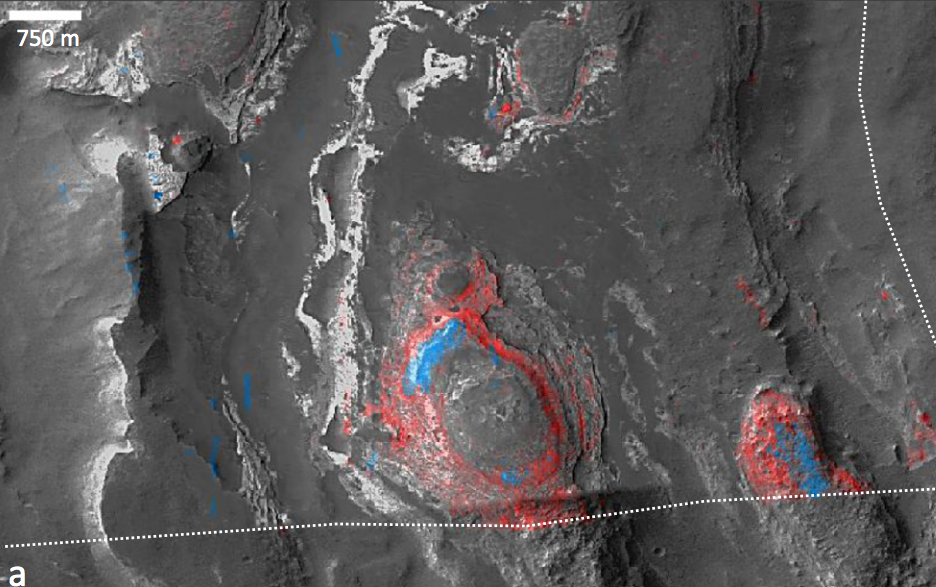 Also found on Mars
(Carter et al. Icarus 2015)
blue: kaolinite
red: smectite
The age of the kaolinite is uncertain
John et al. Geology 2012
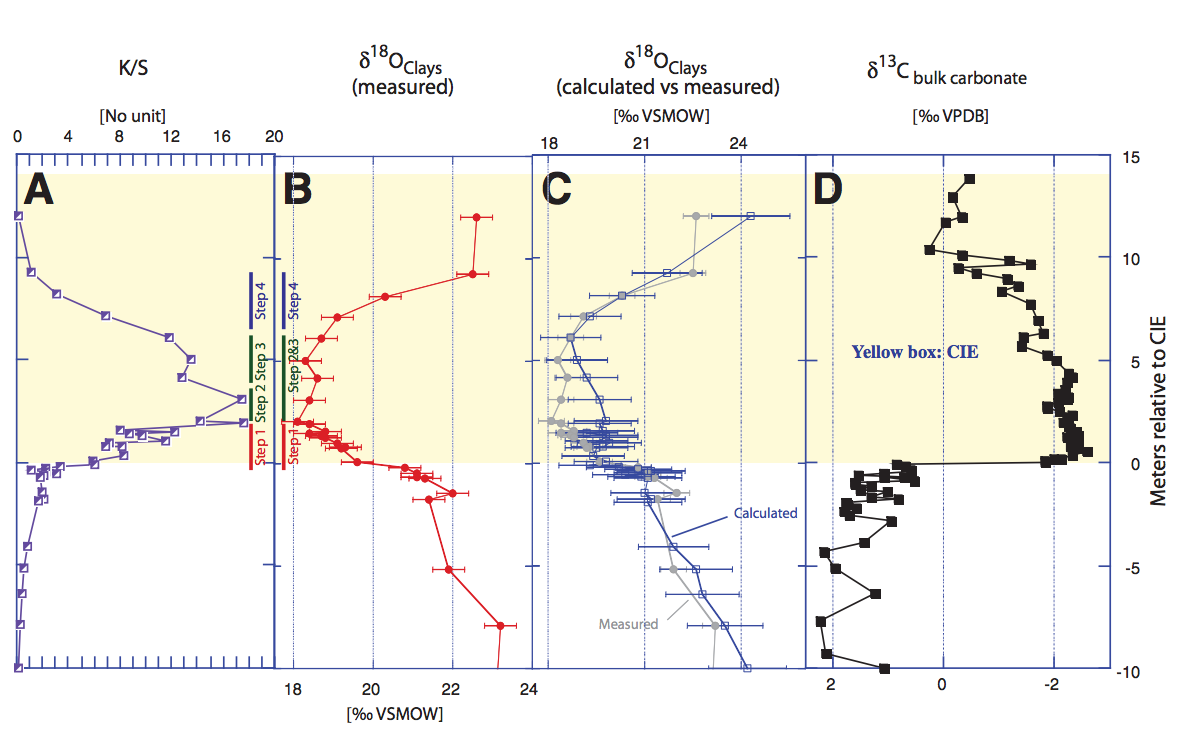 Massive increase in physical erosion
(stripping of previously-leached laterites)
John et al. Paleoceanography 2008
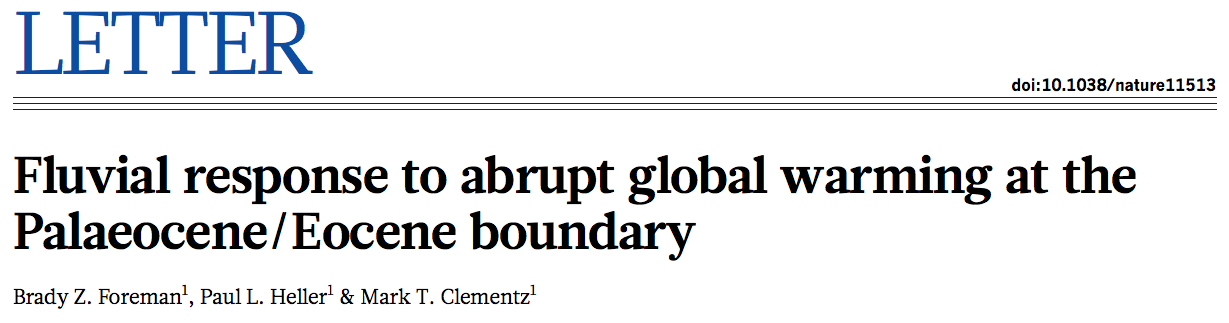 Evidence for hydrological change in mountainous regions
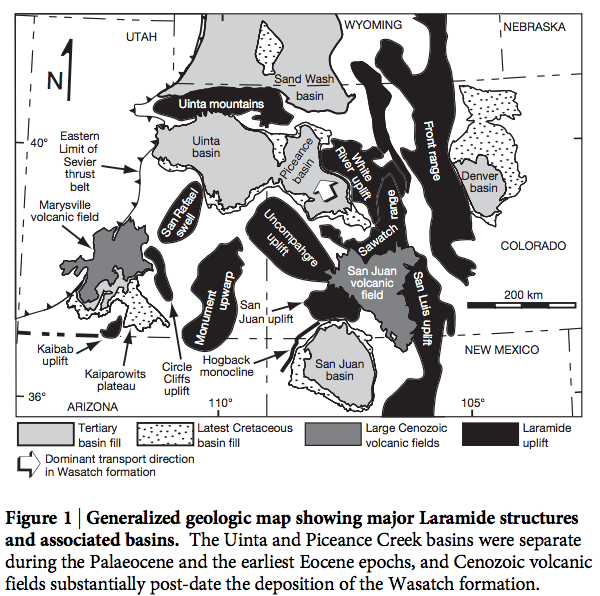 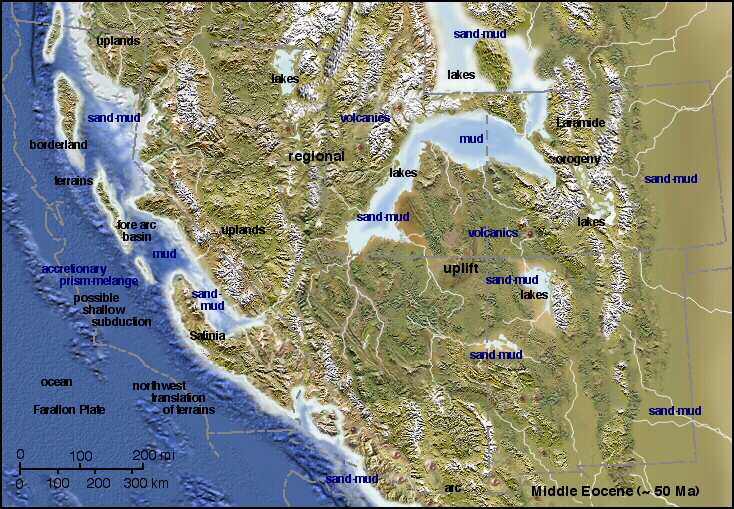 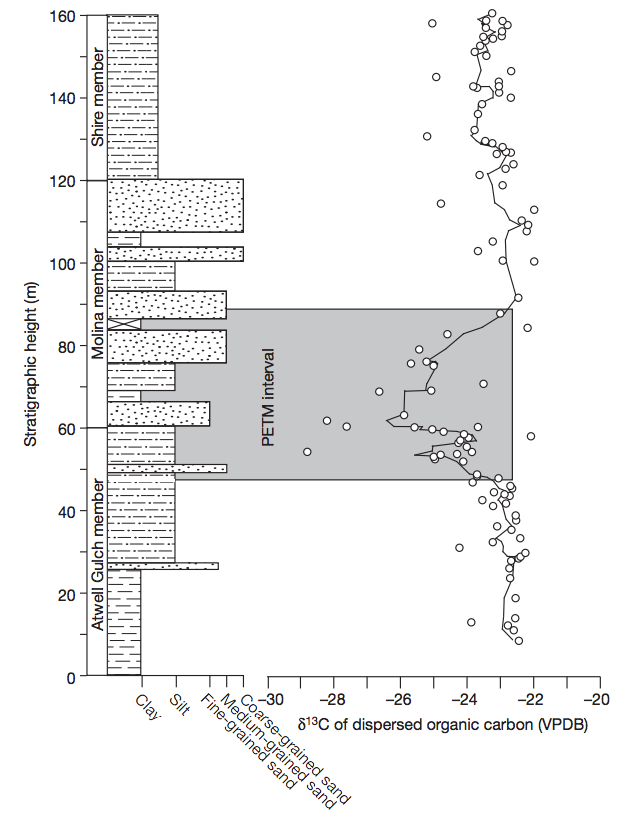 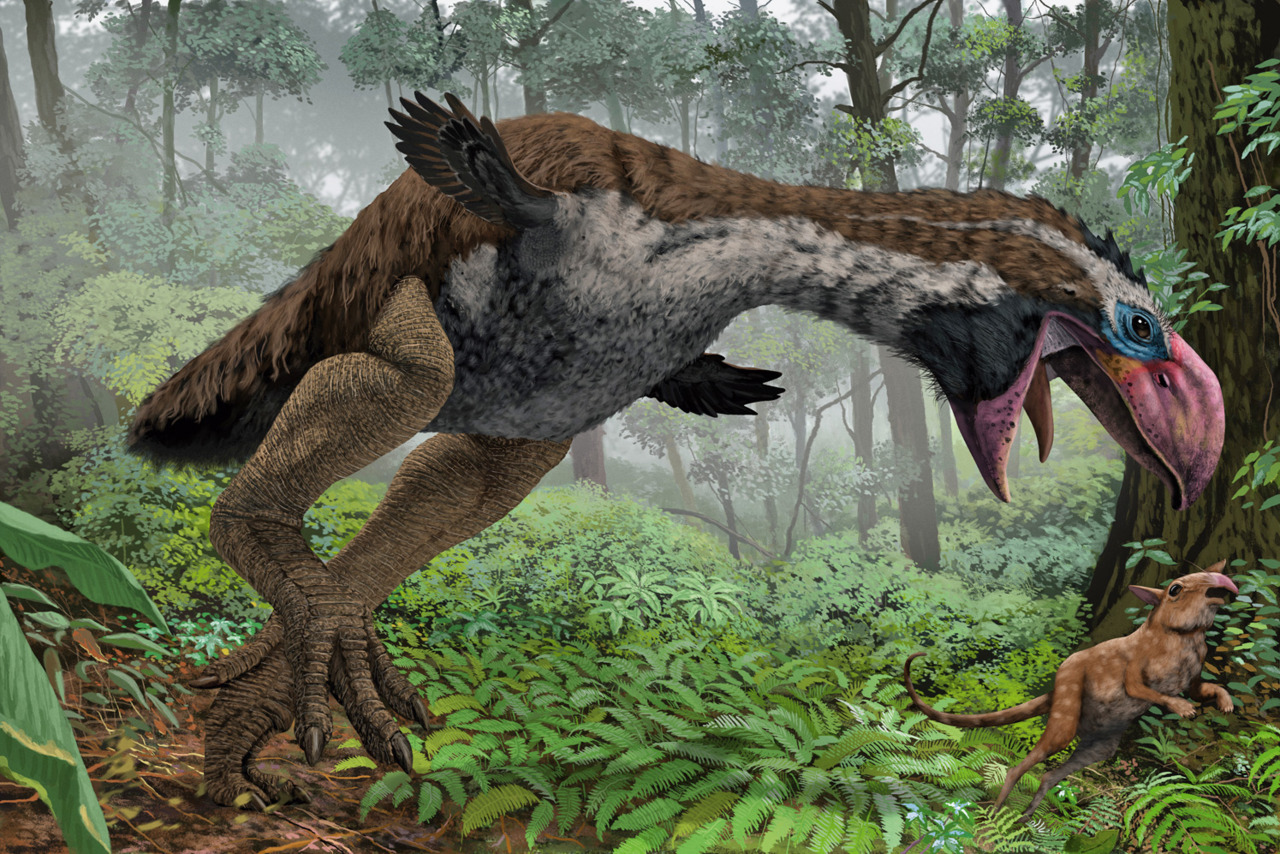 Gastornis in earliest Eocene forest
Major radiation of mammals at the PETM
(e.g., horses double in size)
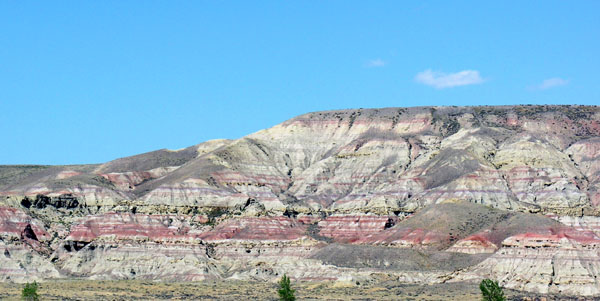 Polecat Bench, Wyoming: excellent
floral record
(Wing et al. Science 
2005)
floral indications 
of initial drying 
followed by return to
wetter conditions
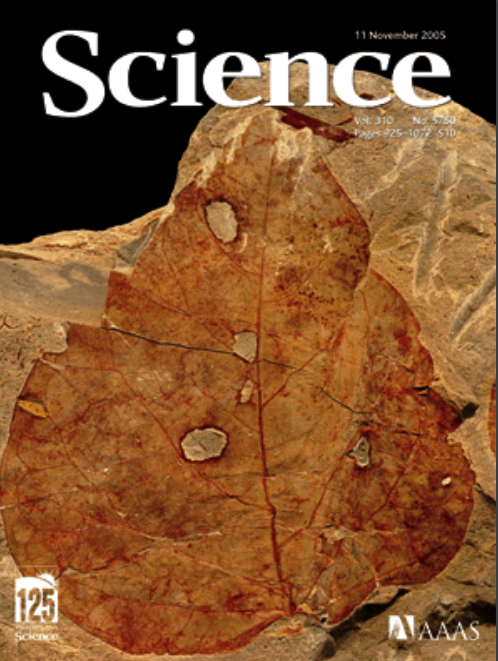 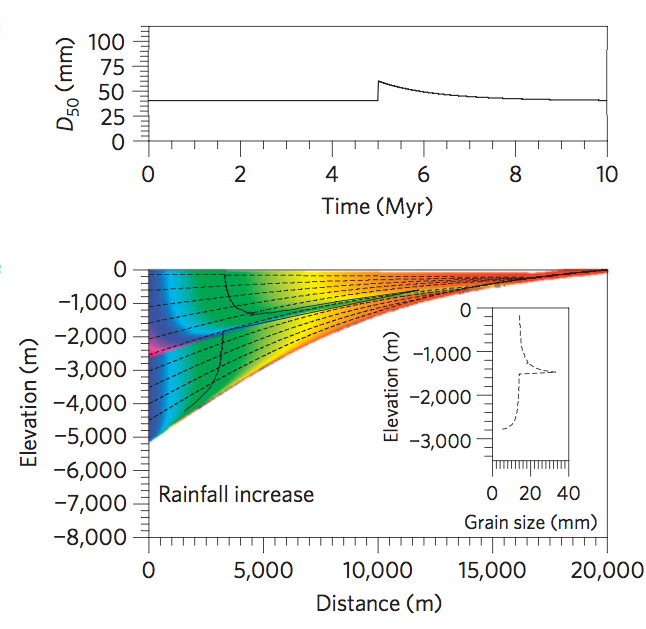 Pyrenees: Schmitz & Pujalte, Geology 2007
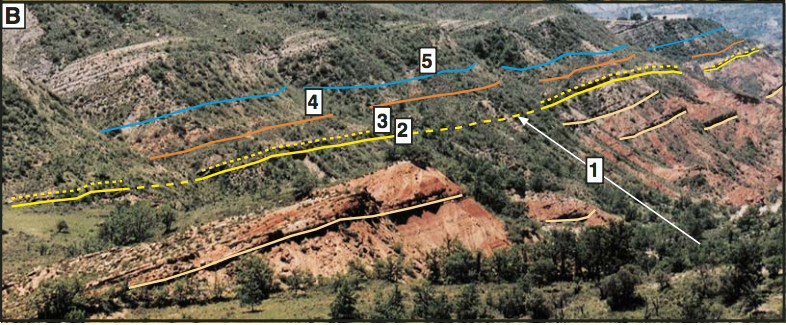 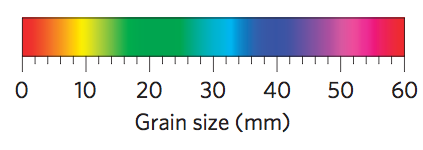 Model: Armitage et al. Nature Geoscience 2011
Severe data-model mismatch when only temperature-dependent silicate weathering is considered
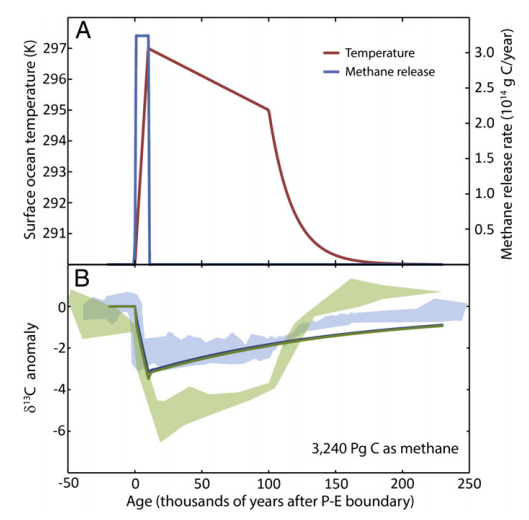 alternatives:
organic-matter oxidation,
volcanism
“recovery
  problem”
“body problem”
Bowen 2013
Is the carbonate-silicate weathering feedback enough to explain the data?
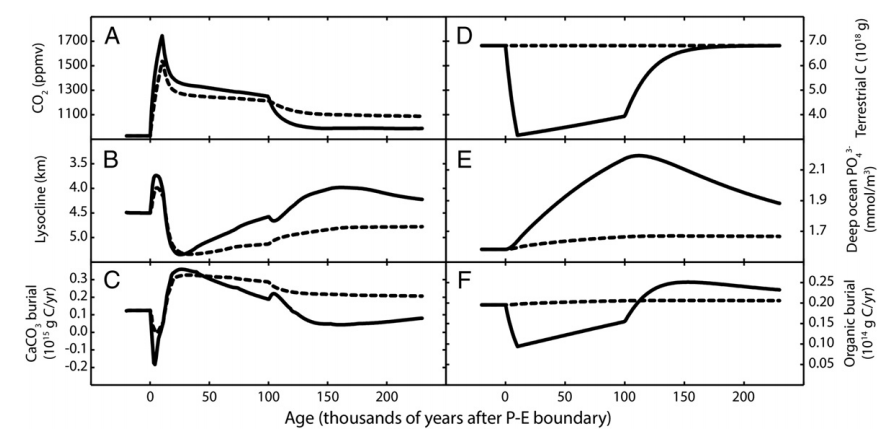 Lysocline ~ seafloor depth above 
which carbonate is unstable
Dashed lines: without organic matter feedbacks
Solid lines: with organic-matter feedbacks
Bowen 2013
DeConto et al., Nature 2012: polar permafrost as a carbon capacitor
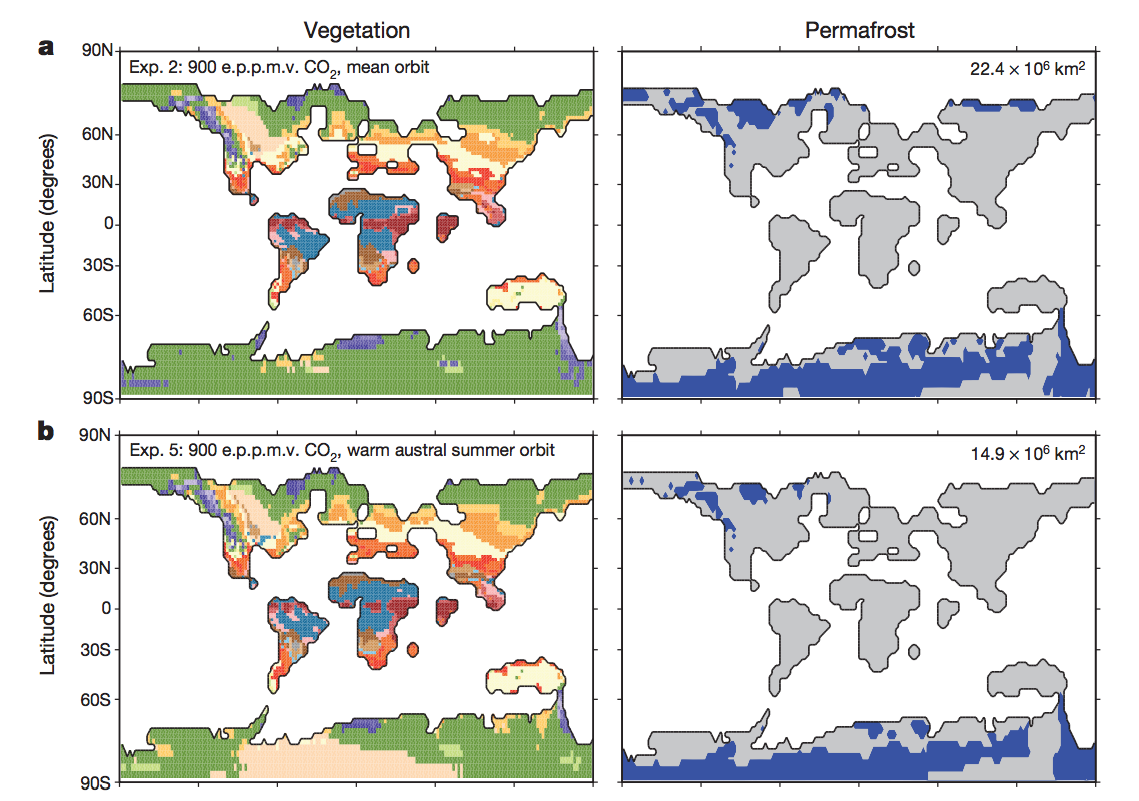 Key points from the required reading
Transport limitation vs. kinetic limitation
Conceptual understanding of hillslope- and watershed-scale weathering, controls on fluxes, relative timescales
Key points – a look under the hood of the carbonate-silicate feedback hypothesis
Main fluxes and reservoirs in the long-term carbon cycle: what is the evidence for a negative feedback?
Testable elements of the carbonate-silicate weathering hypothesis: how well do they hold up to testing?
Evidence from past shocks to the Earth system and present-day weathering bearing on the carbonate-silicate weathering hypothesis.
	- Testing hydrologic control on silicate weathering 	  	  rates as an explanation for recovery from the PETM
	- Alternative, organic-carbon explanations
Backup/additional slides
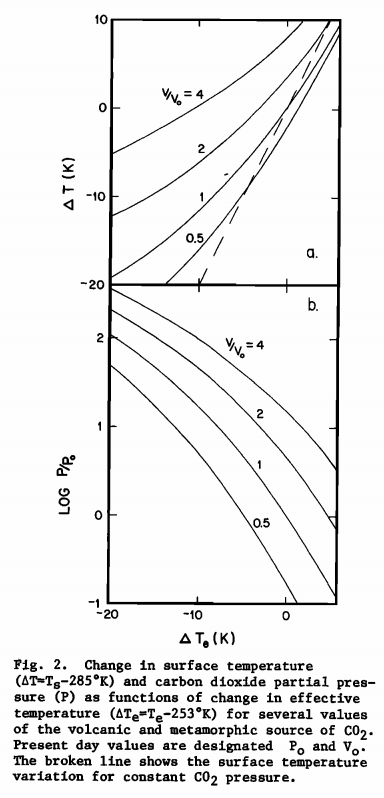 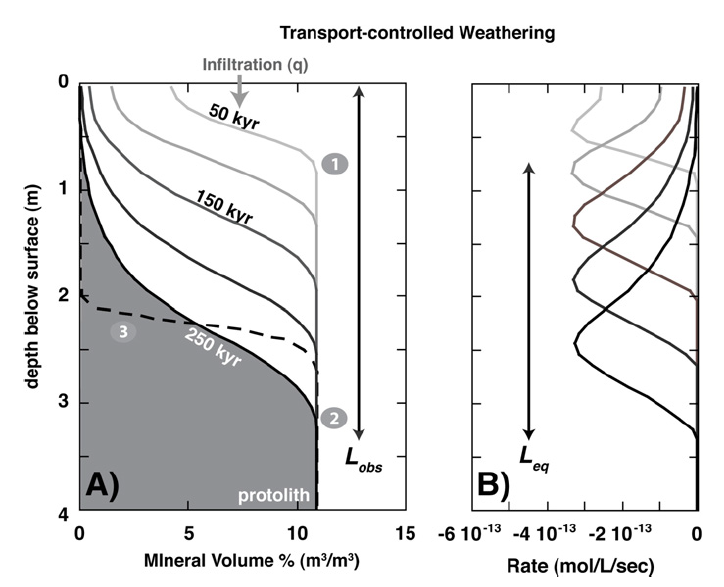 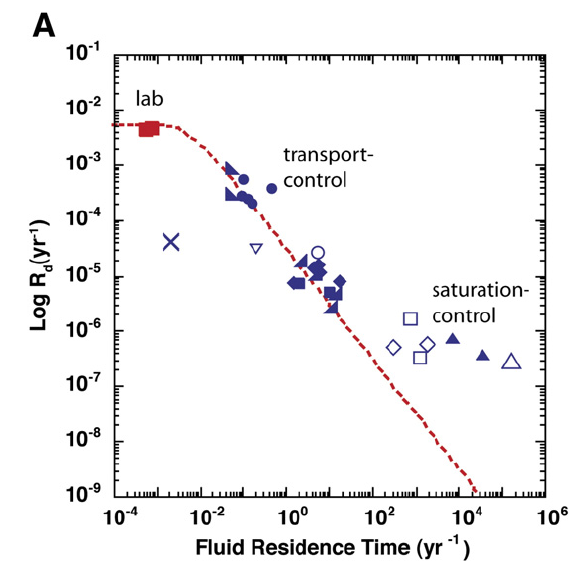 Kinetically-limited watersheds vs. supply-limited watersheds
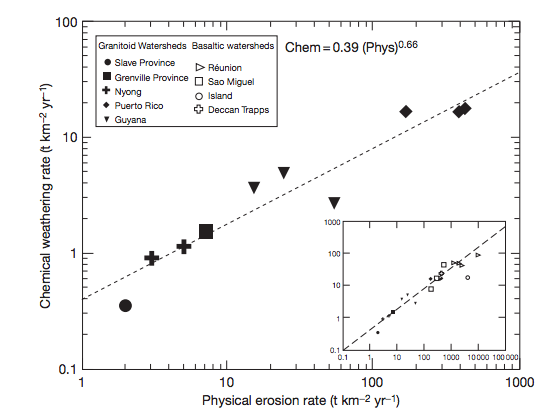 Kinetically-
limited, low
weathering
intensity
(steep 
mountains)
Earth’s ability to
recover
from a
hyper-
thermal
resides in 
the mountains
Transport-
limited,
High 
weathering
intensity
(plains)
sometimes (confusingly) referred to as “supply” limited
Mountain belts also release CO2(via metamorphic decarbonation and by oxidation of C in uplifted shale, coal)
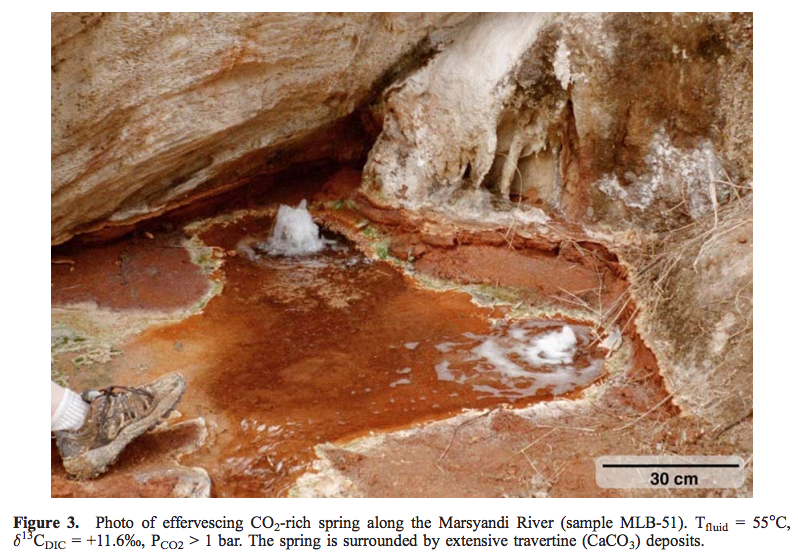 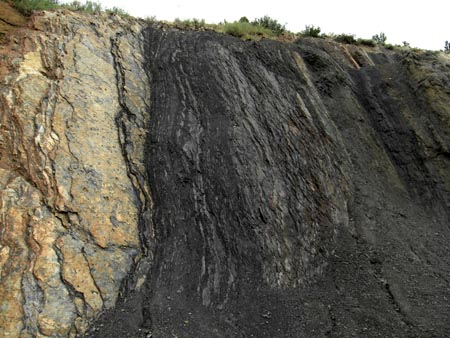 Evans et al., G3, 2008
Colorado Front Range organic-rich shale
Bickle, Terra Nova, 1996
Large-scale organic carbonburial offshore in deltas today
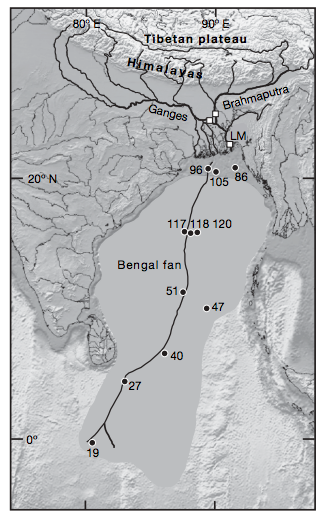 Sequestration of petrogenic C moderates
C release from eroding coal, org.-rich shale
Sequestration of biospheric C draws down 
CO2 from atmosphere/ocean.
Galy et al. Nature 2007
Galy et al. Nature 2015
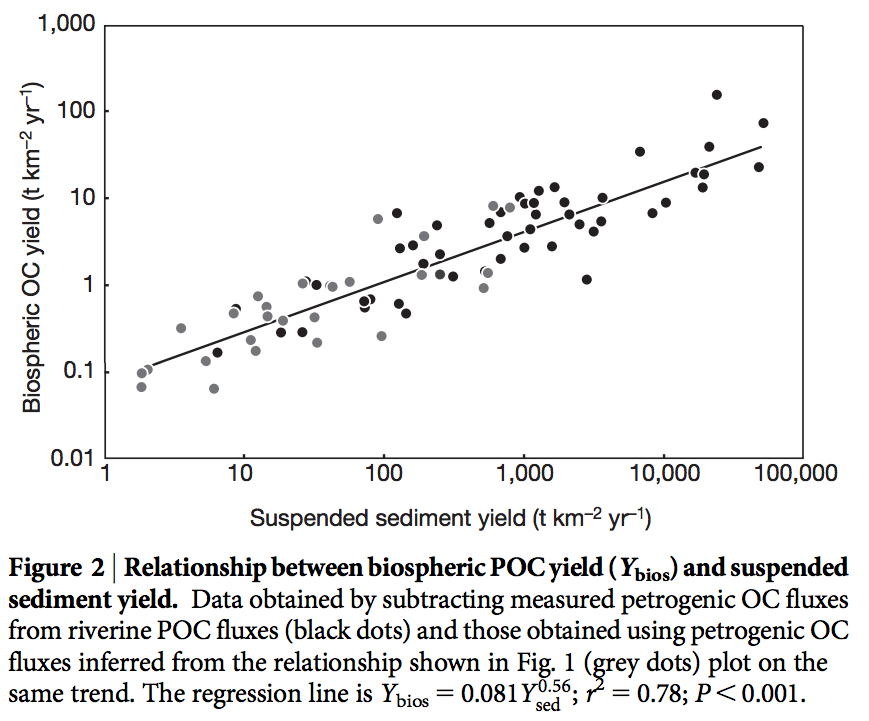 Survival chances of terrestrial organic matter are slight unless deposition is fast (usually only for the deltas of rivers draining fast-eroding mountain belts)
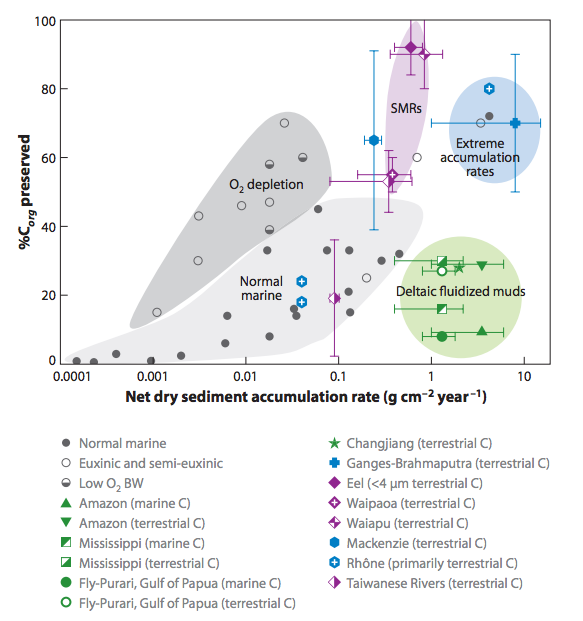 Because re-oxidation of
organic matter (both terrestrial
and marine) is usually efficient,
oil and coal are rare in the rock
record.
A new proxy for weathering: 7Li
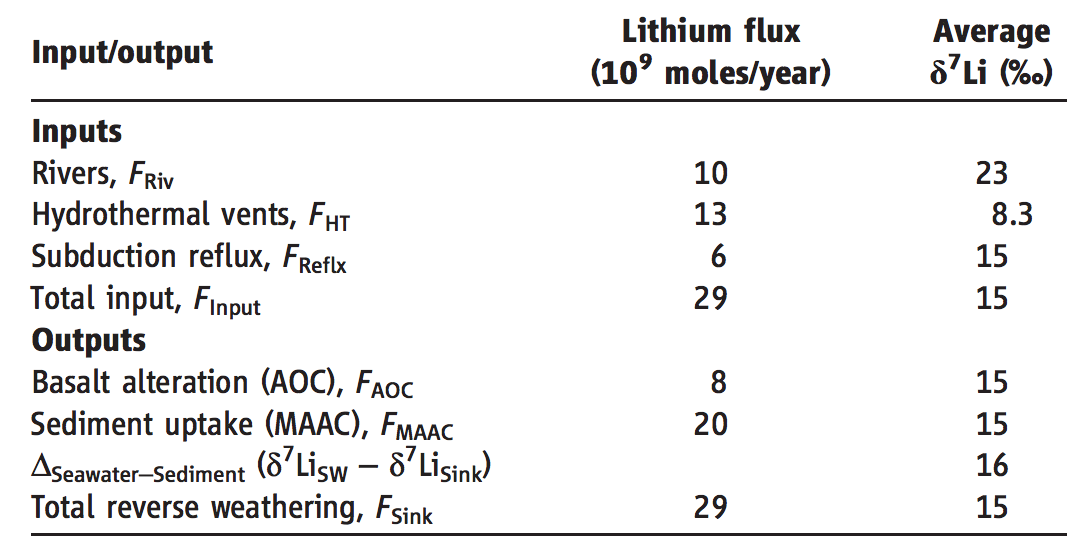 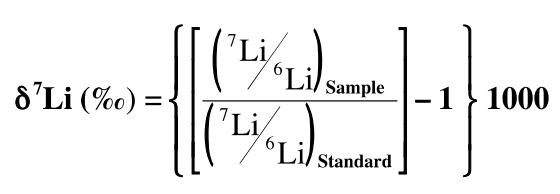 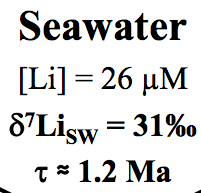 Misra & Froelich, Science 2012
Lithium cycle is mostly in silicate rocks and aluminosilicate clays; none in carbonates.
High weathering intensity: Low riverine 7Li concentrations.
Low weathering intensity (e.g. mountains): High riverine 7Li concentrations.
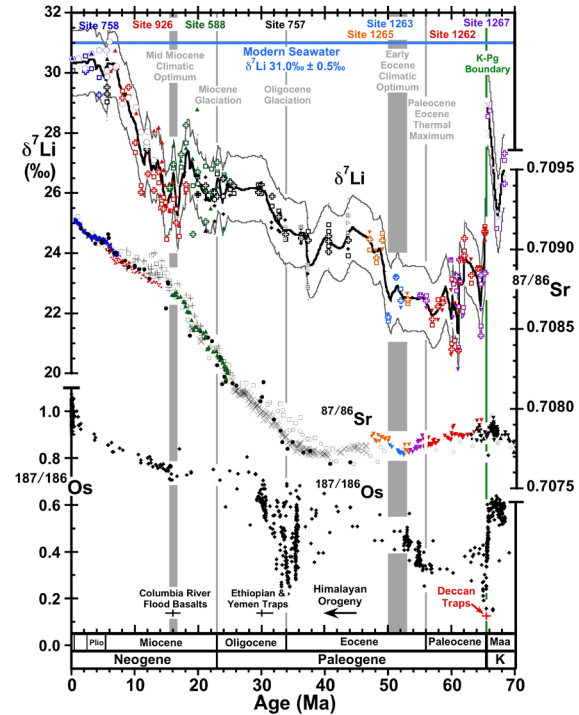 0.9% increase
Dissolved Li 50 Ma
suspended Li today?

(Other interpretations
possible).
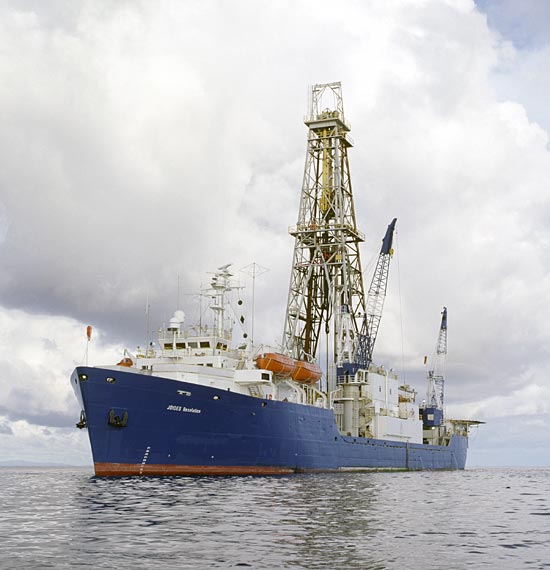 Misra & 
Froelich 2012
Ocean Drilling Program
What accounts for the lab-vs.-field discrepancy in weathering rates?What is the role of flushing?
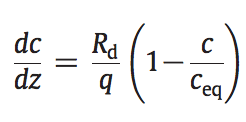 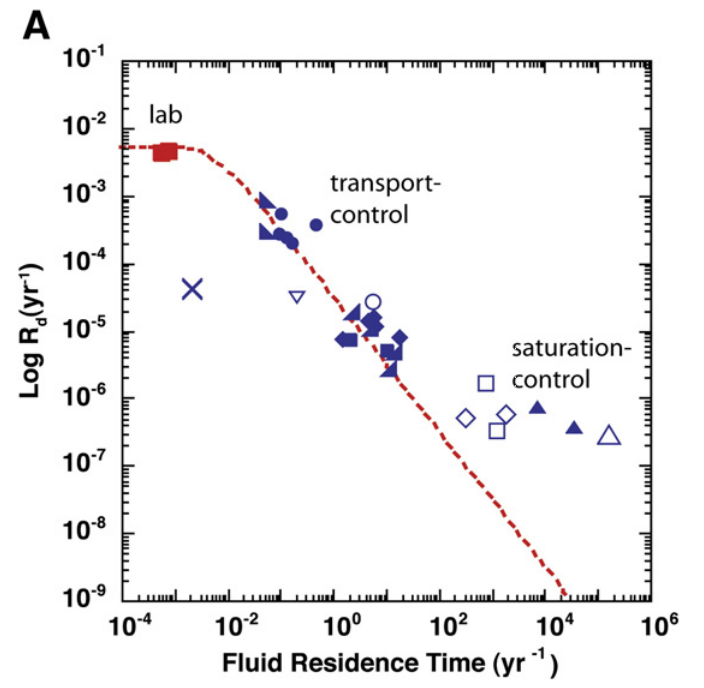 Maher 2010
(on the required 
reading list)
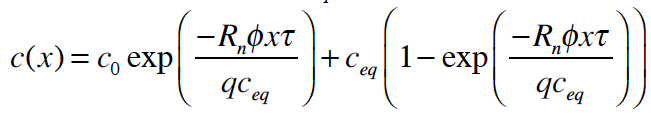 tau is a constant
(sic)
Advection-reaction equation (heterogenous, irreversible reactions)
= net dissolution rate (affected 
by availability of fresh minerals)
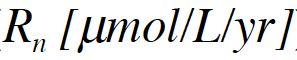 = concentration of 
    a dissolving solute
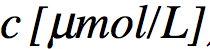 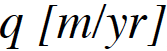 = flow rate
Da  0,
c(x)  0

Da  infinity,
c(x)  c_eq
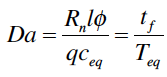 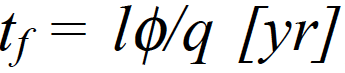 Damkohler 
number:
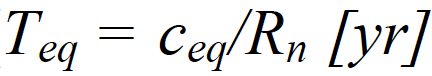 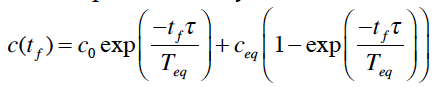 Need to 
integrate over
the hillslope
(with different
travel times)
Physical removal of Cretaceous laterites at the PETM?
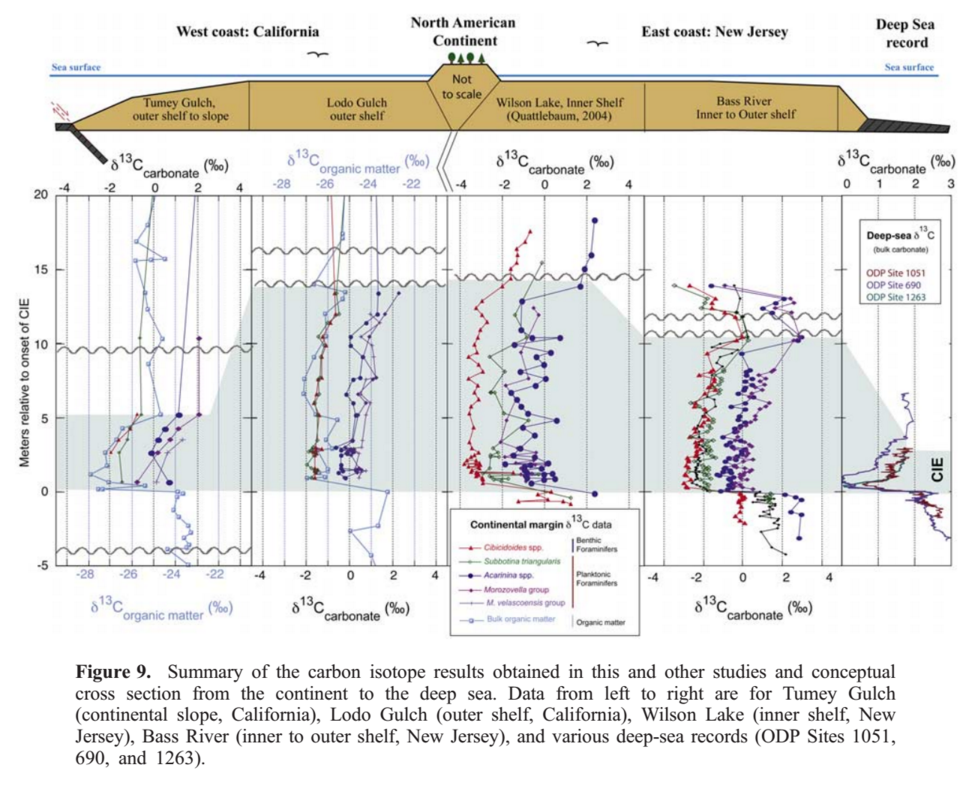 John et al. Paleoceanography 2008